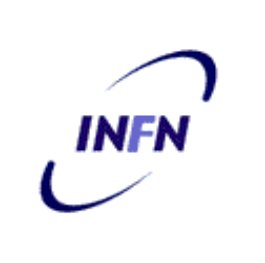 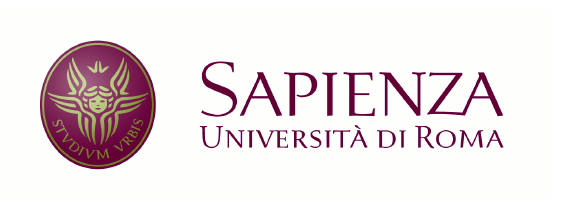 Slip–stacking simulations with intensity effects
D. Quartullo

Acknowledgements: T. Argyropoulos, A. Lasheen, 
E. Shaposhnikova, the BLonD team
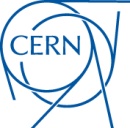 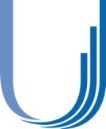 LIU-SPS Beam Dynamics WG, 06/06/2018
Contents
Introduction
 Slip-stacking fundamentals
 Slip-stacking in SPS
 Results for Q20 optics
 Parameter optimizations
 Suggested solution
 Results for Q22 and Q26 optics
 Conclusions and next steps
Introduction (1/2)
HL-LHC requirement: to double peak luminosity after LS2
Increase the number of bunches in the LHC

LIU baseline to achieve that is to decrease bunch spacing from 100 ns to 50 ns in SPS through slip-stacking
Basic idea: let two batches move in longitudinal phase space and interleave -> bunch spacing divided by two!
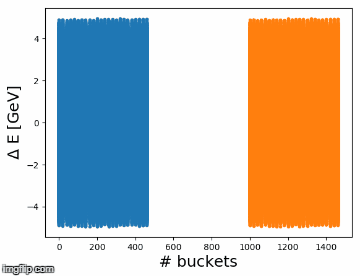 Slip-stacking used at Fermilab to double beam intensity
Introduction (2/2)
Potential slip-stacking feasibility is based on large bandwidth of the 200 MHz RF system

Slip-stacking can be tested only after LS2 
LLRF of 200 MHz RF system has to be upgraded

Simulations are the only means to check slip-stacking feasibility
In case of bad outcome alternative scenarios have to be found [1]

Some preliminary simulations done in 2014 [2]
Simulations were without intensity effects
Limited consideration of measured beam parameters

The goal of the present study is to test slip-stacking feasibility with
Full SPS impedance model
Measured beam parameters
Optimization with respect to the most significant parameters involved
[1] A. Saa Hernandez ‘Results from ion studies in PS & SPS from 2016/2017 and planning for 2018’, Injector MD day, 2018
[2] T. Argyropoulos et al. ‘Slip stacking in the SPS’, LIU Day, 2014
Contents
Introduction
 Slip-stacking fundamentals
 Slip-stacking in SPS
 Results for Q20 optics
 Parameter optimizations
 Suggested solution
 Results for Q22 and Q26 optics
 Conclusions and next steps
Equations behind slip-stacking
48 bunches
2 bunches
1 bunch
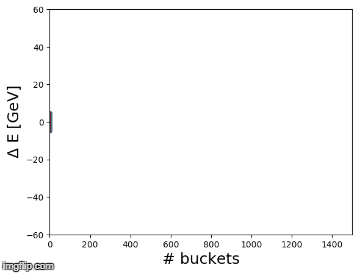 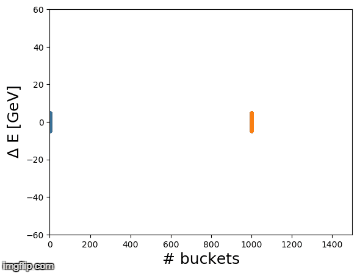 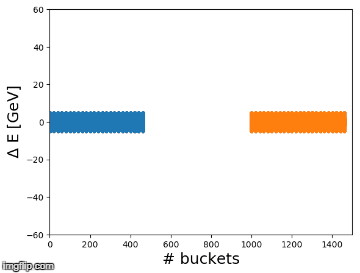 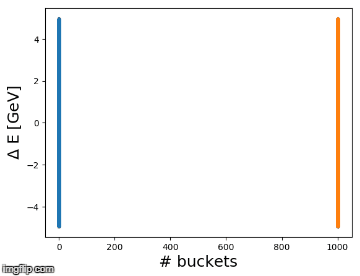 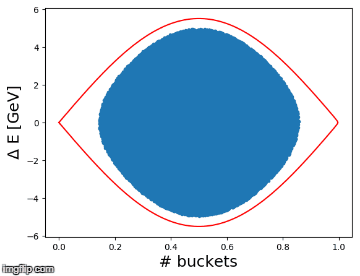 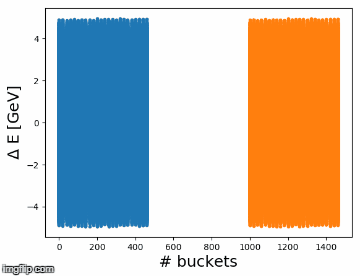 RF perturbation
Difference in RF frequency between the 2 RF systems
Core synchrotron frequency
separatrices of the buckets of the two batches are tangent to each other
Half-bucket height
Difference in absolute energy 
between the two batches
Examples with RF perturbation
Bunches become red when perturbation starts
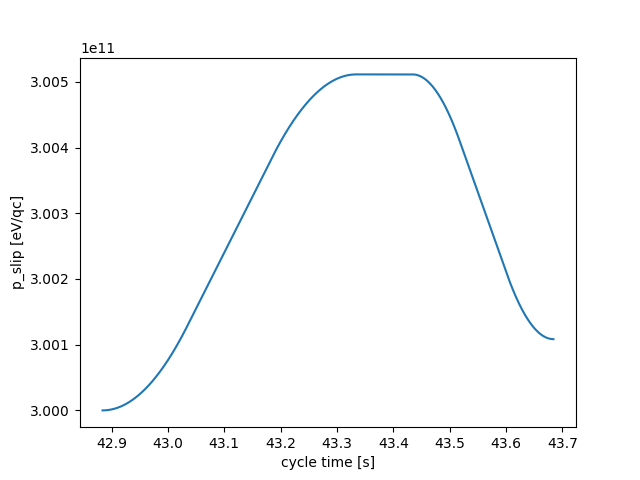 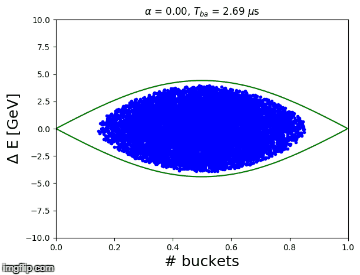 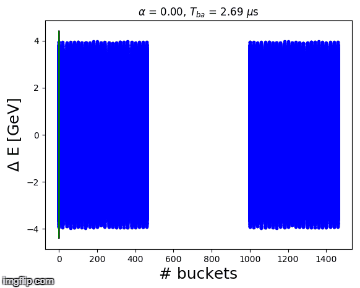 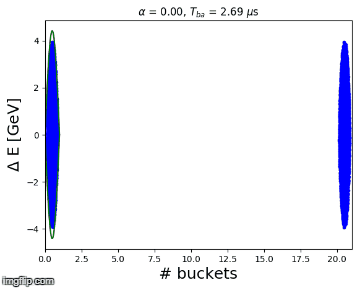 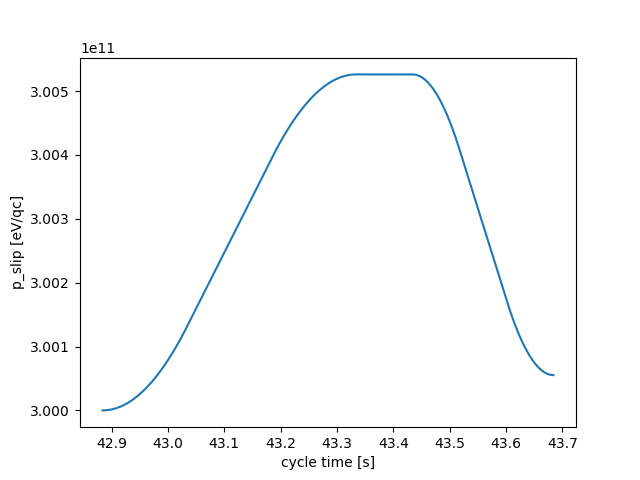 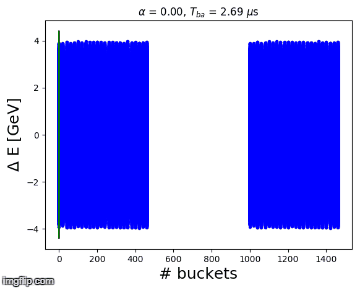 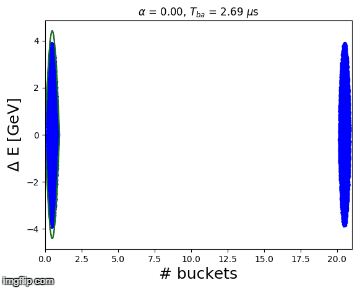 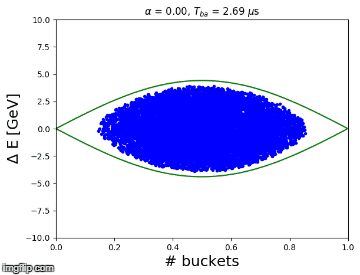 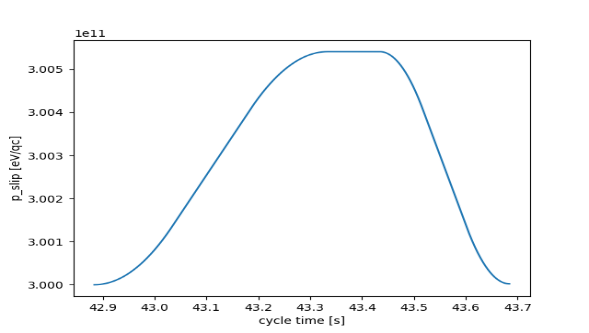 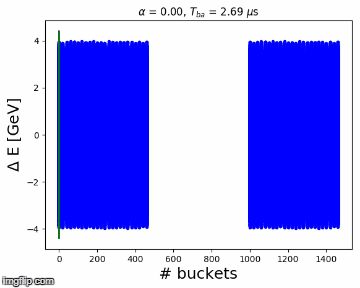 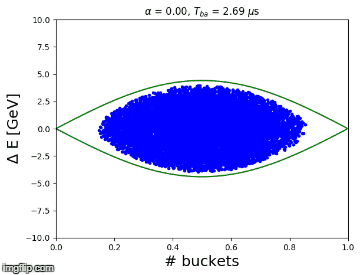 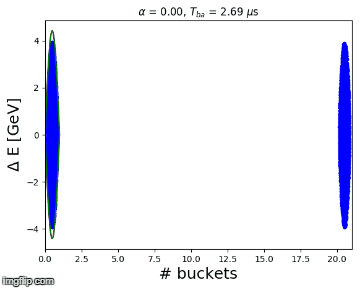 Contents
Introduction
 Slip-stacking fundamentals
 Slip-stacking in SPS
 Results for Q20 optics
 Parameter optimizations
 Suggested solution
 Results for Q22 and Q26 optics
 Conclusions and next steps
Slip-stacking procedure in SPS
Momentum program design
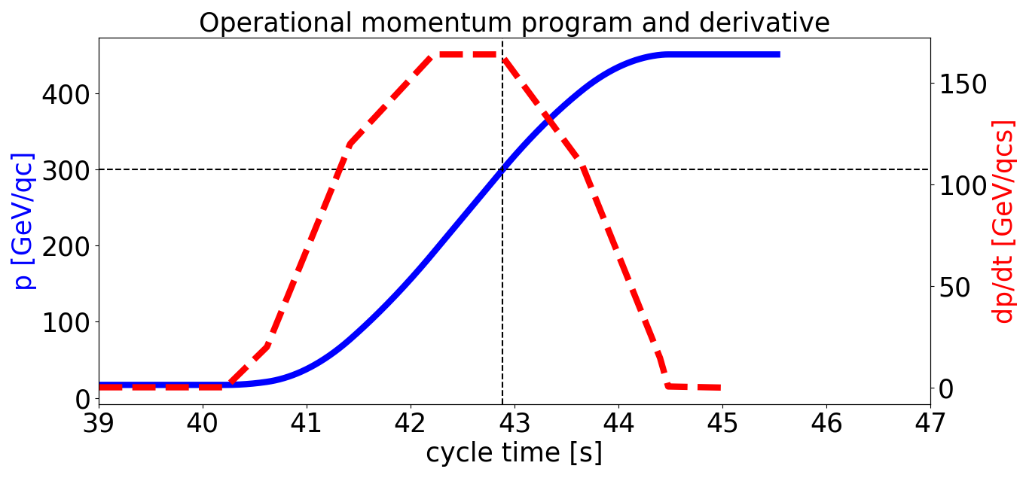 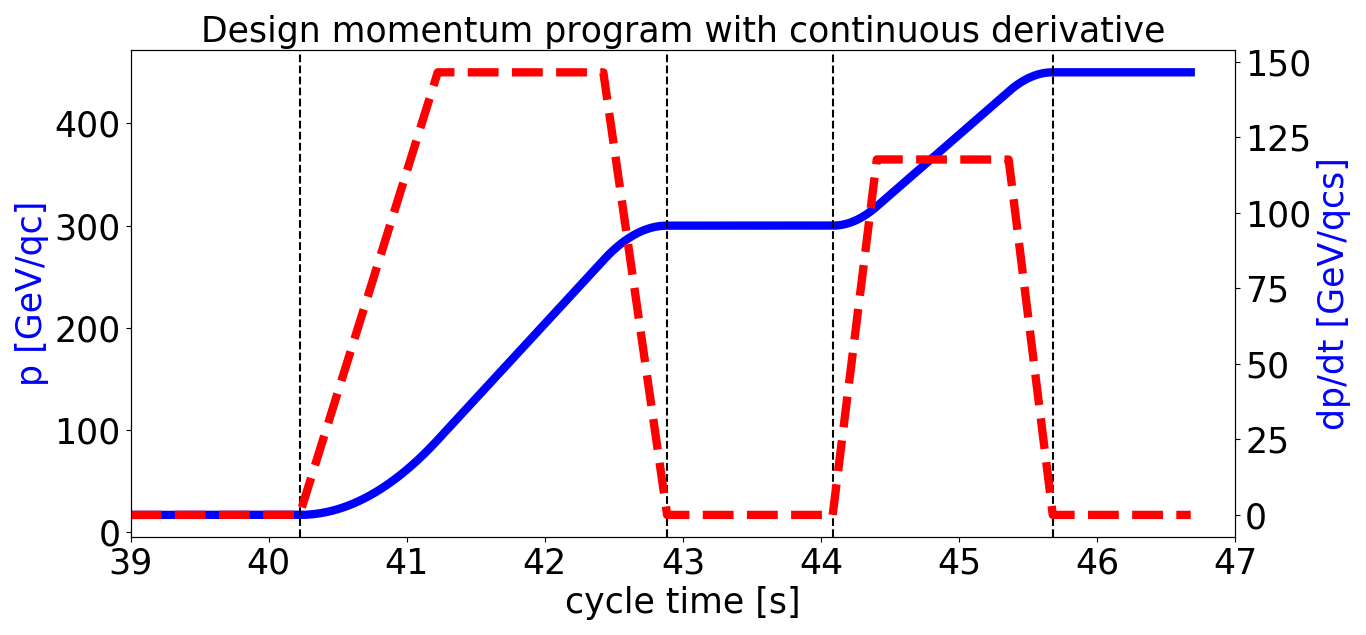 At which energy should slip-stacking be performed?
Flat bottom: strong space charge effects, IBS and RF noise (observed during operation)
Flat top: extra time for filamentation is needed and uncaptured beam is transfered to the LHC
Intermediate energy plateau: weak space charge (but instability threshold ~ 1/E), presence of time for filamentation and cleaner beam for LHC  

The energy 300 GeV/qc is chosen for the following simulations
Multiples of 1.2 s (PSB cycle) can be added to the SPS cycle for slip-stacking
1.2 s are added at 300 GeV/c
Slip-stacking programs
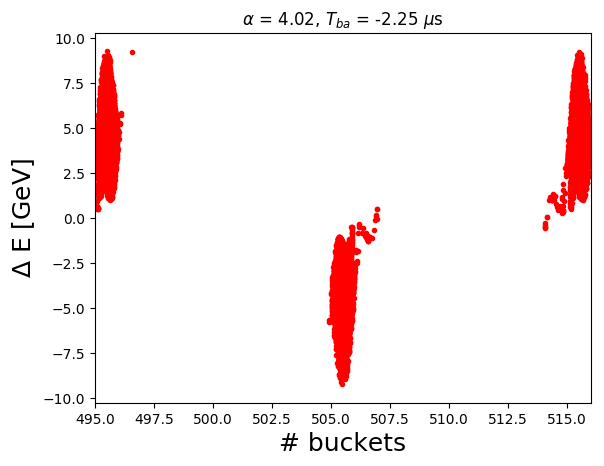 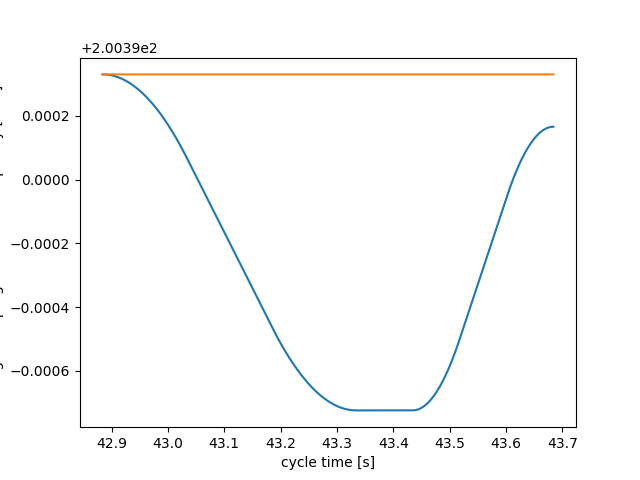 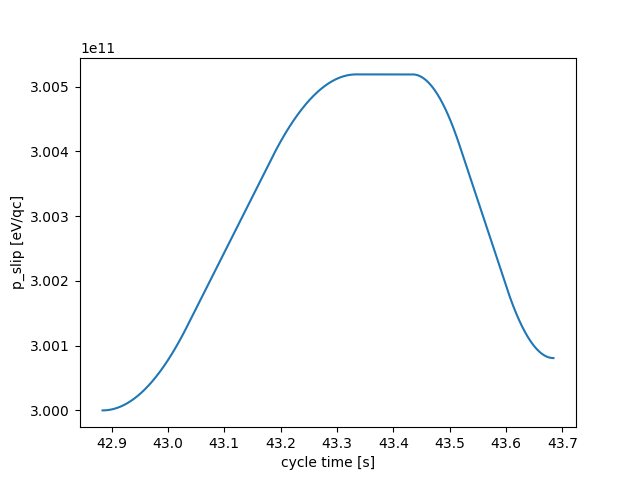 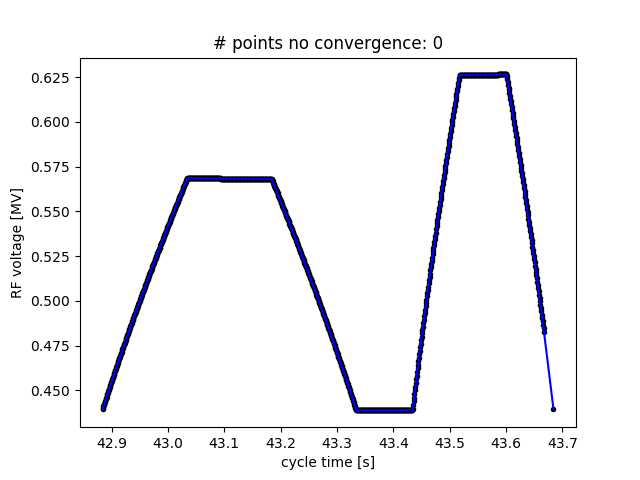 Programs after slip-stacking
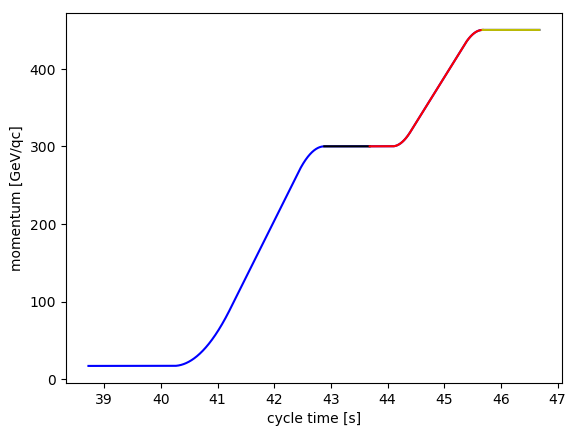 Start slip-stacking
End slip-stacking
Here filling factor is computed
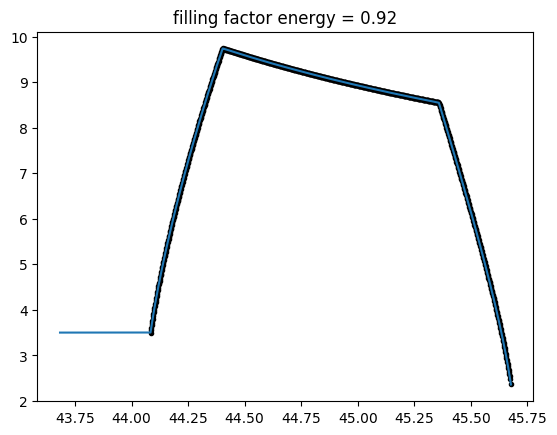 Capture voltage
Initial beam parameters
Measurements done in December 2015 (courtesy A. Lasheen) show significant bunch to bunch variation in intensity and emittance along the batch at various point along the ramp
At 300 GeV/c
At 300 GeV/c
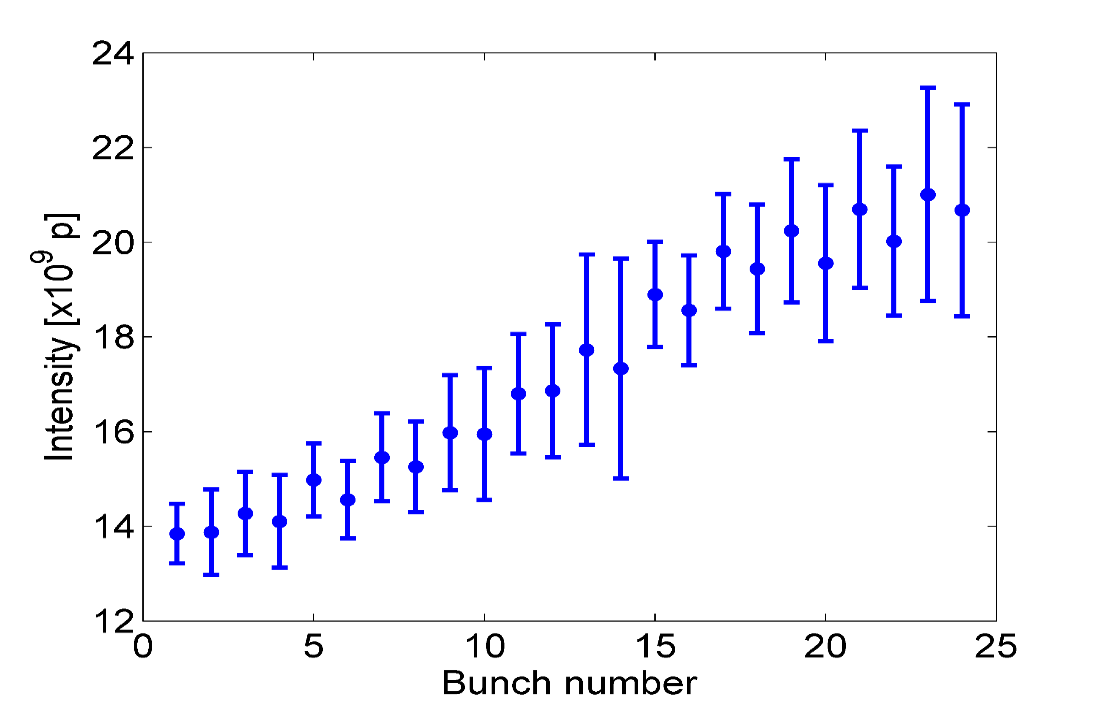 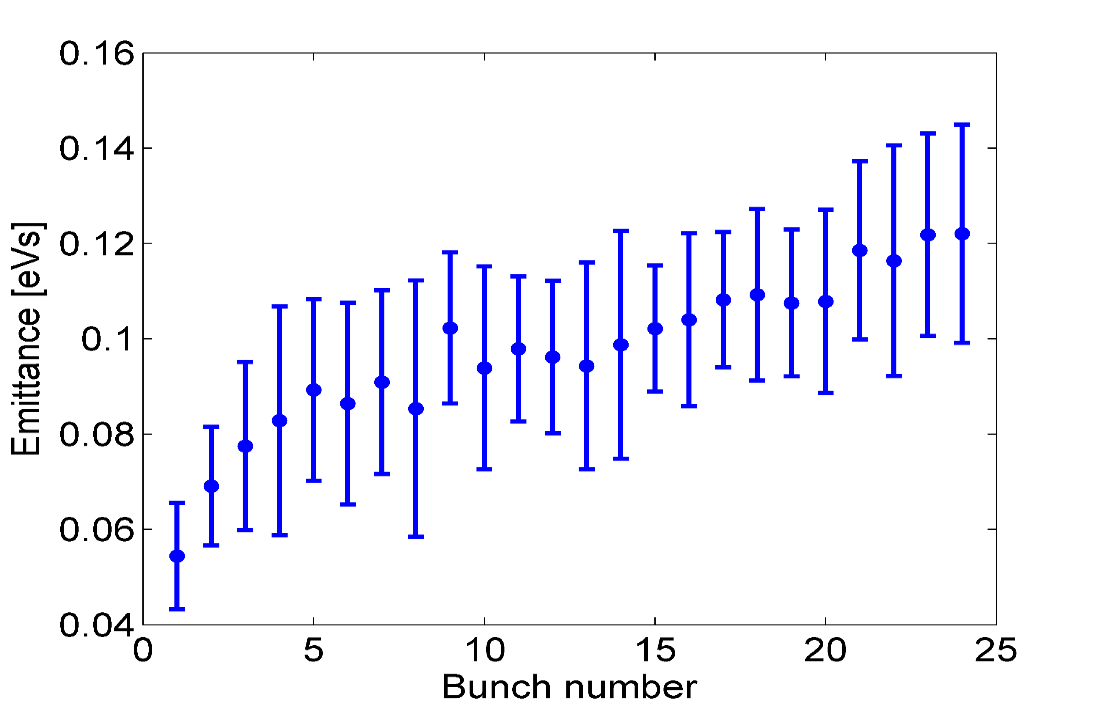 Intensity increases by a factor of 1.5
Emittance increases by a factor of 2
These beam parameters are exactly reproduced in simulations as starting point for the simulations
Contents
Introduction
 Slip-stacking fundamentals
 Slip-stacking in SPS
 Results for Q20 optics
 Parameter optimizations
 Suggested solution
 Results for Q22 and Q26 optics
 Conclusions and next steps
Optimization of slip-stacking parameters
Losses in SPS
Satellites in LHC
Q20: no intensity effects, compression
Scan result
Optimal solutions
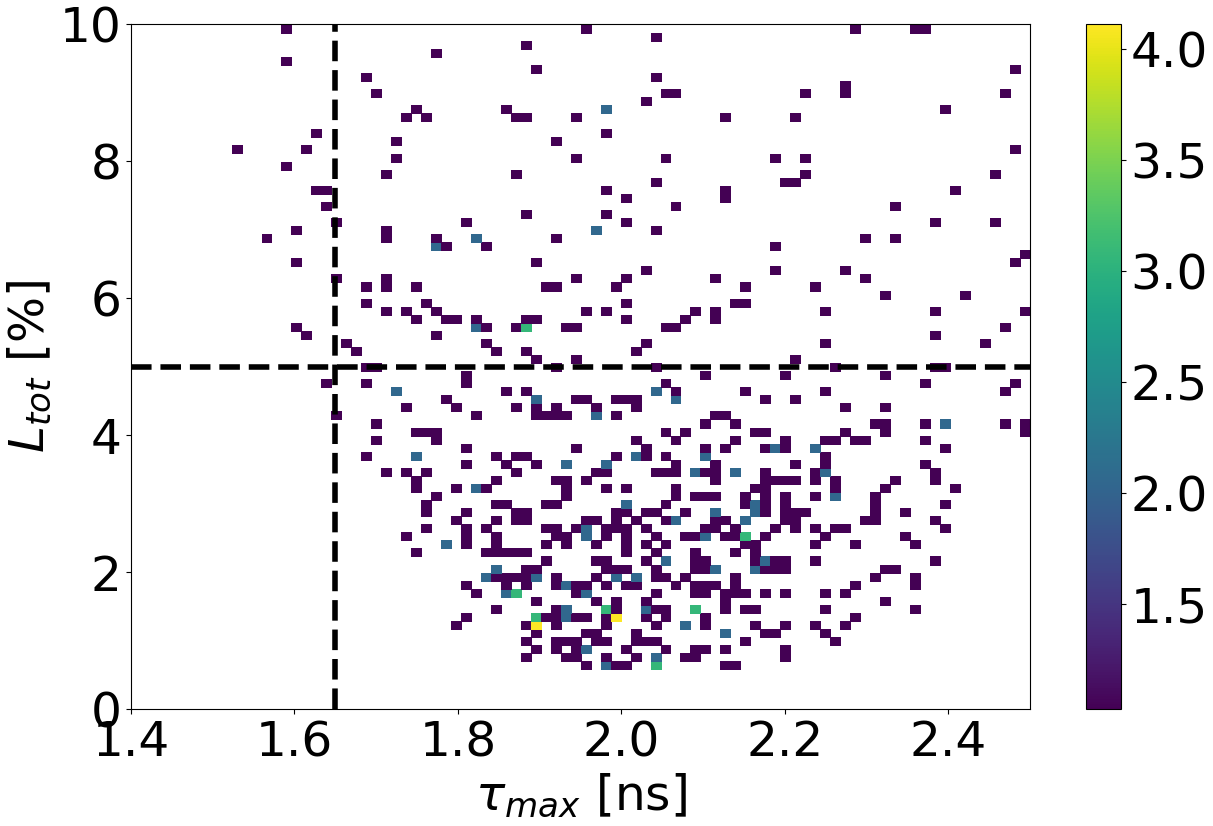 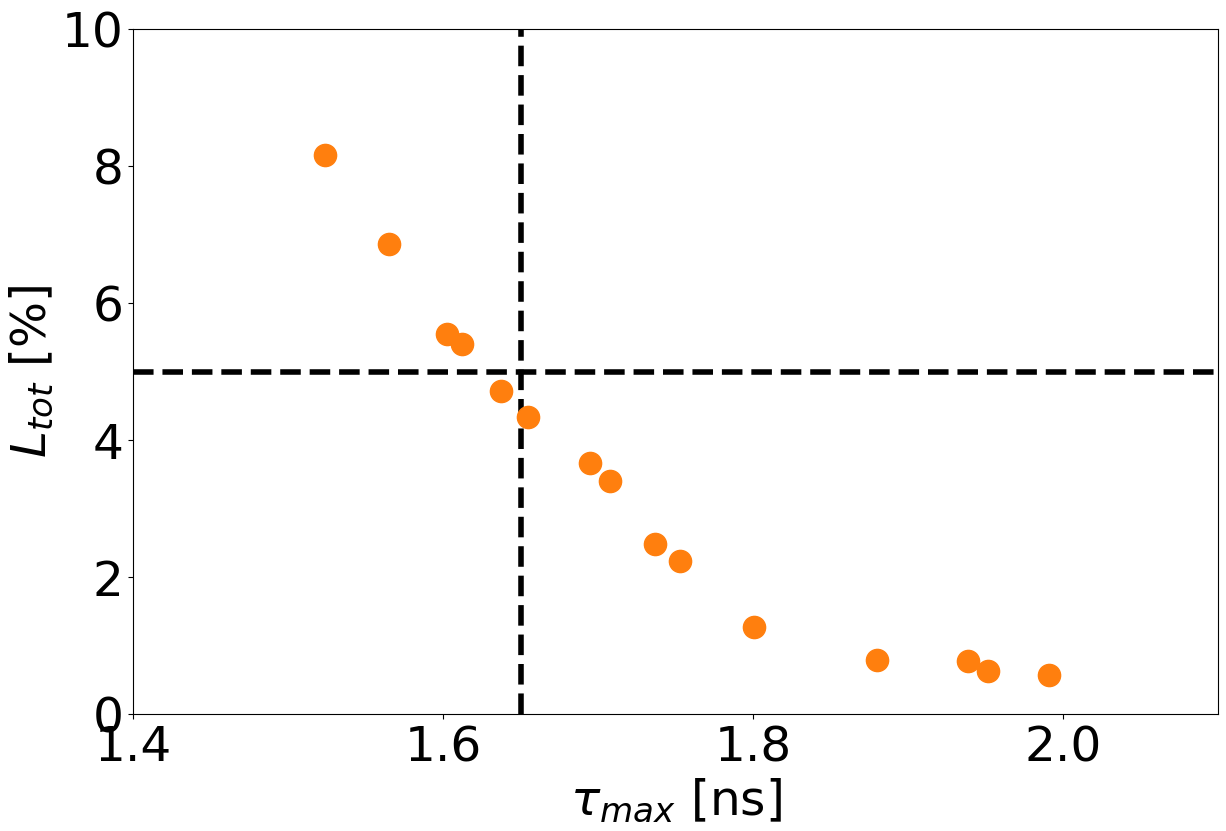 Constraints are practically not satisfied
Behavior of main parameters for the optimal solutions
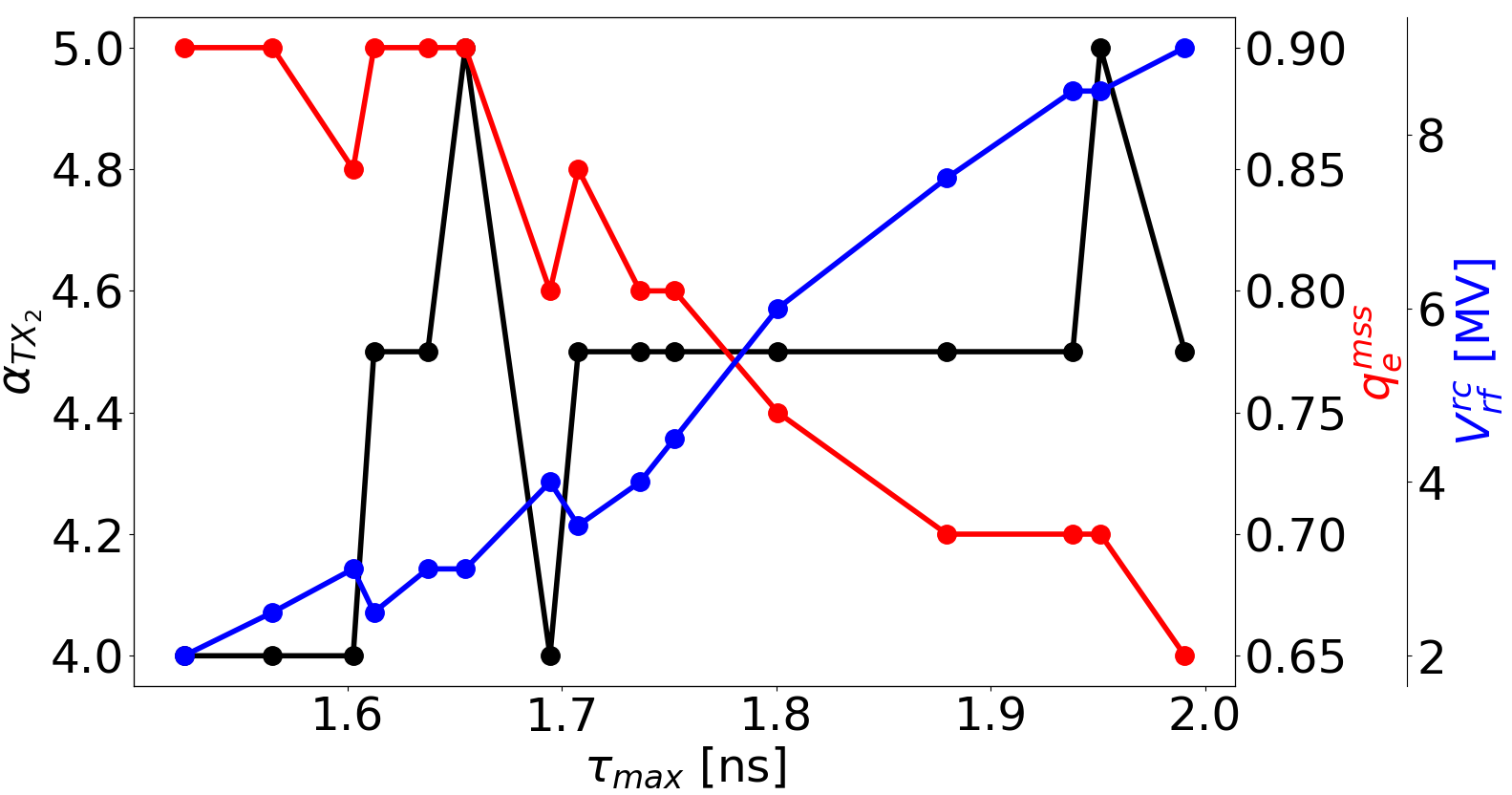 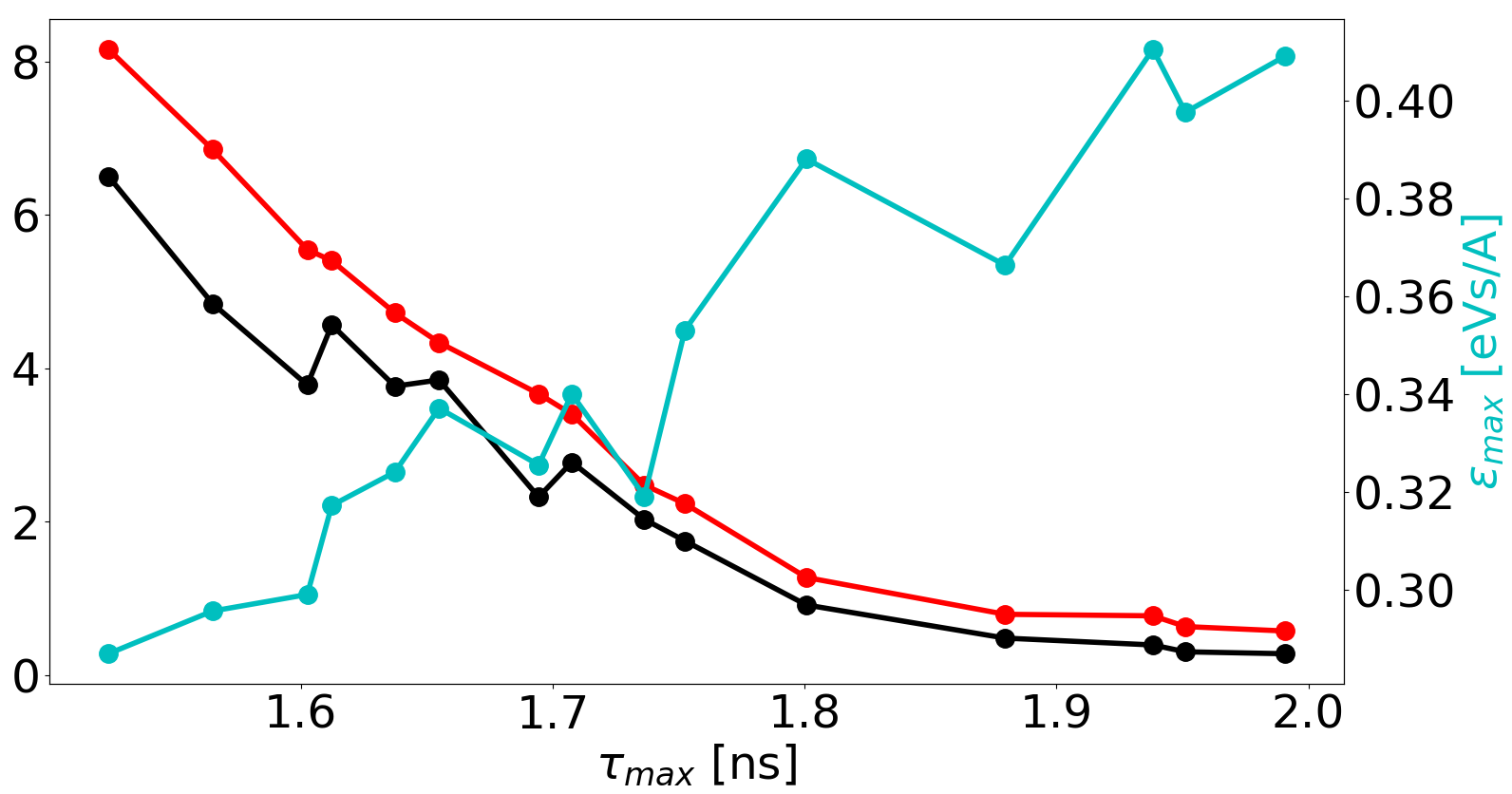 Q20: intensity effects, compression
Scan result
Optimal solutions
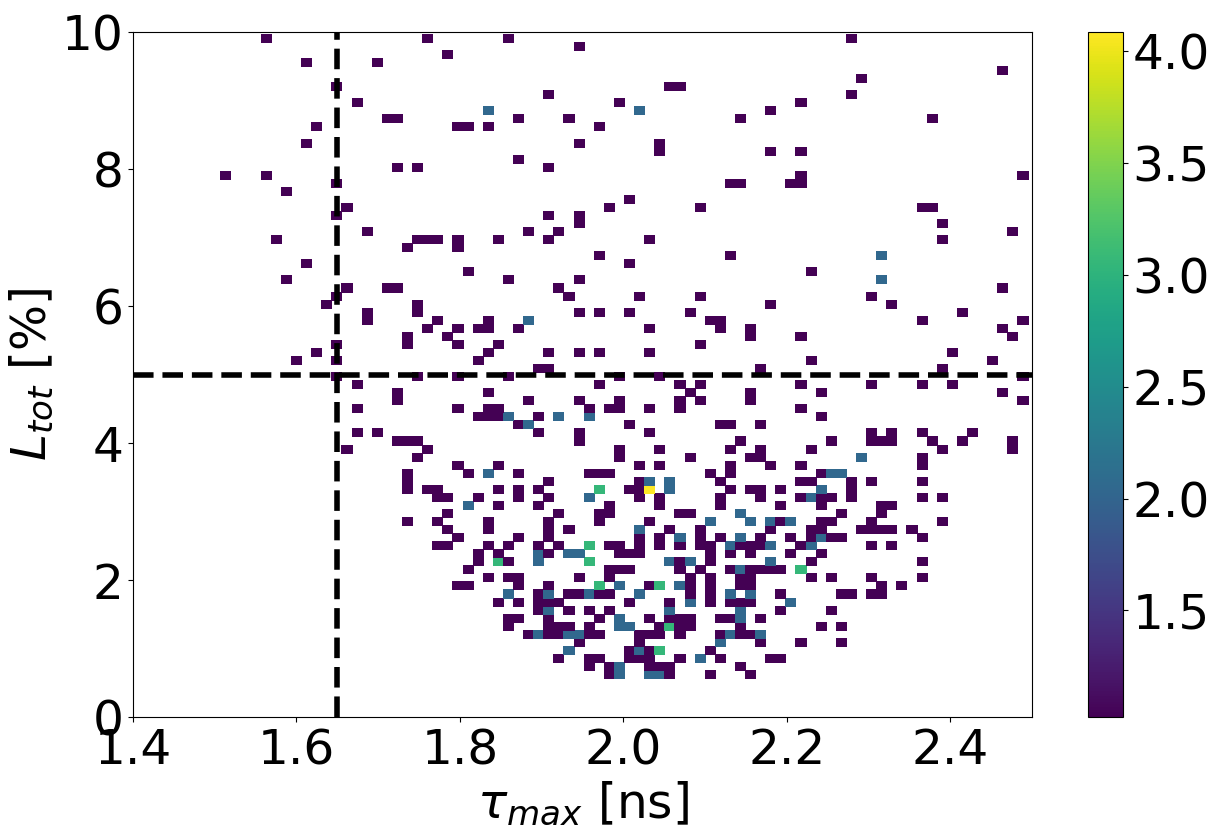 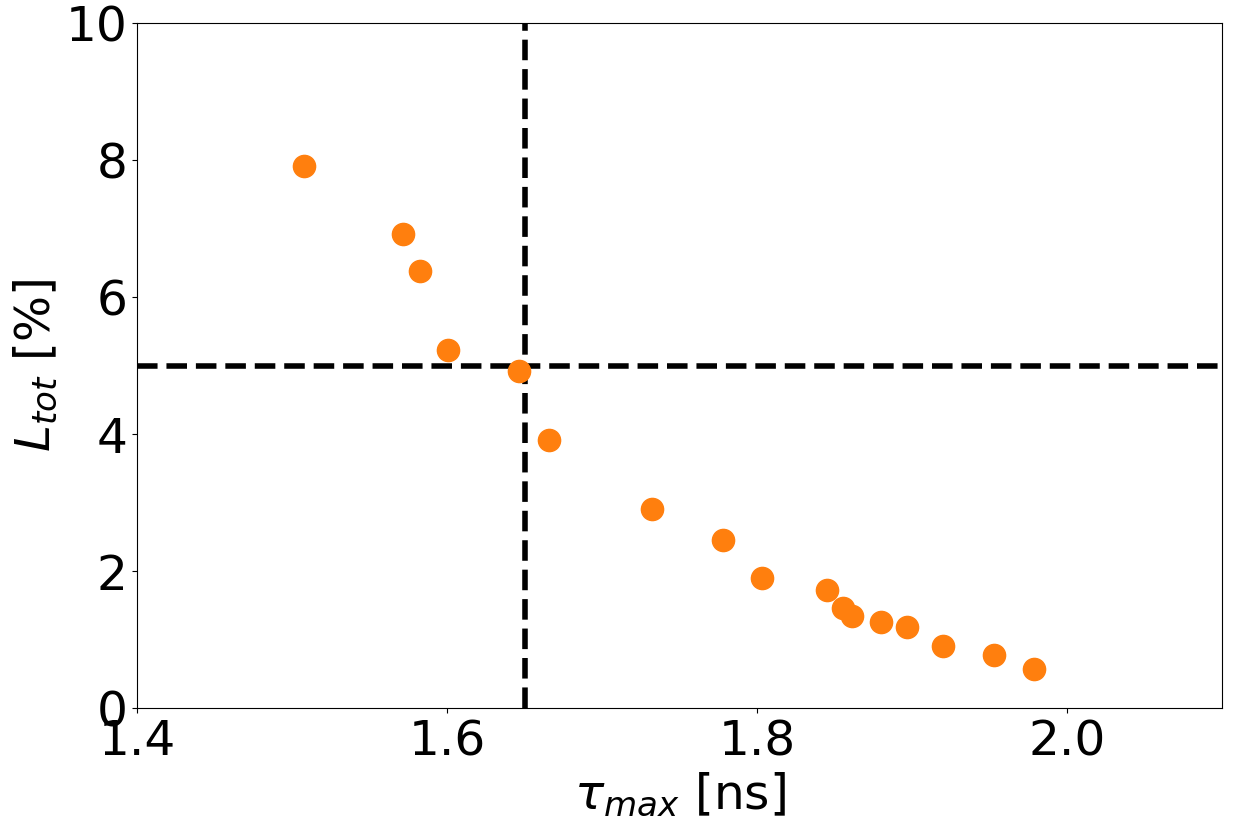 No significant difference if intensity effects are on
Behavior of main parameters for the optimal solutions
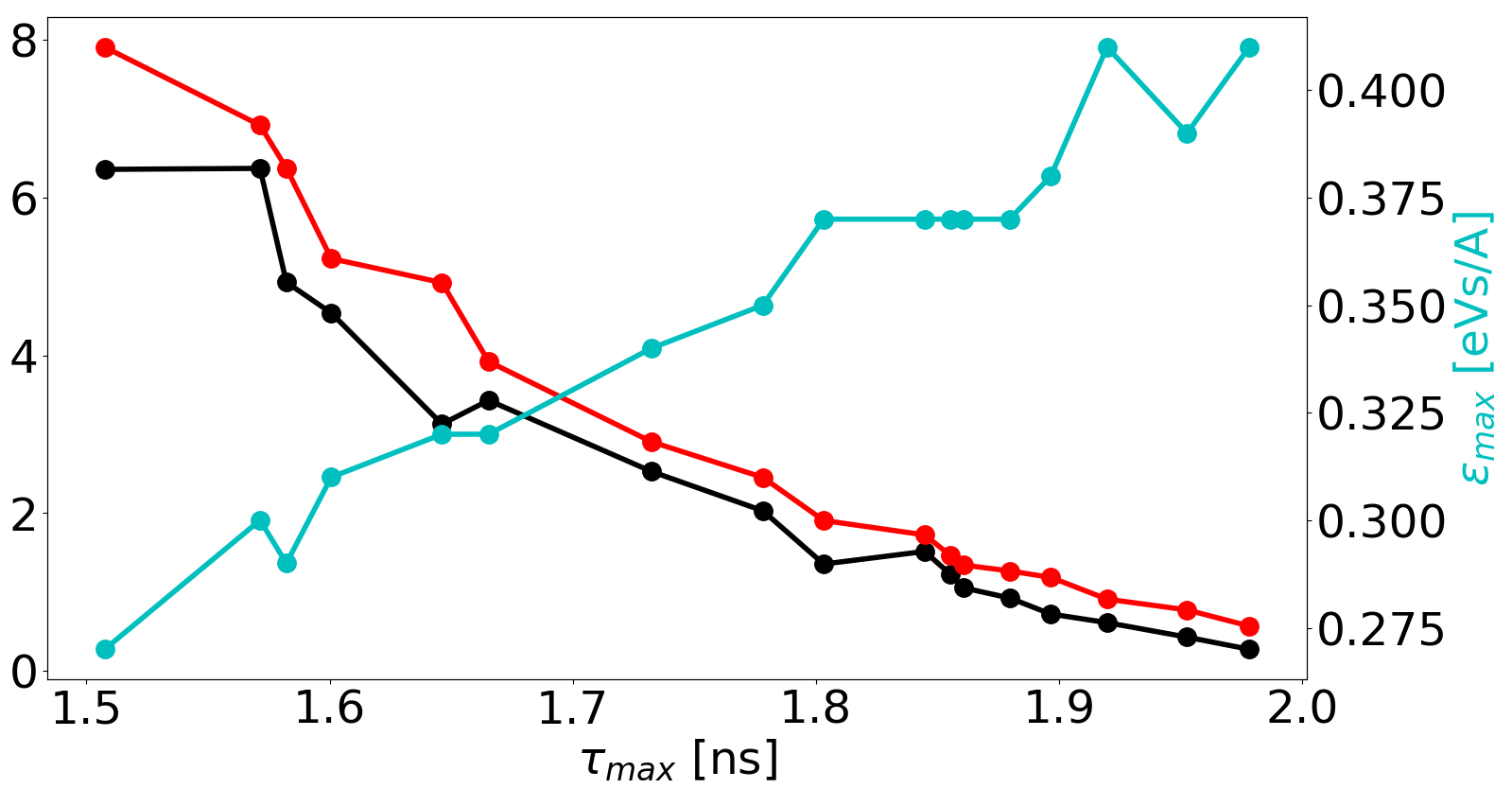 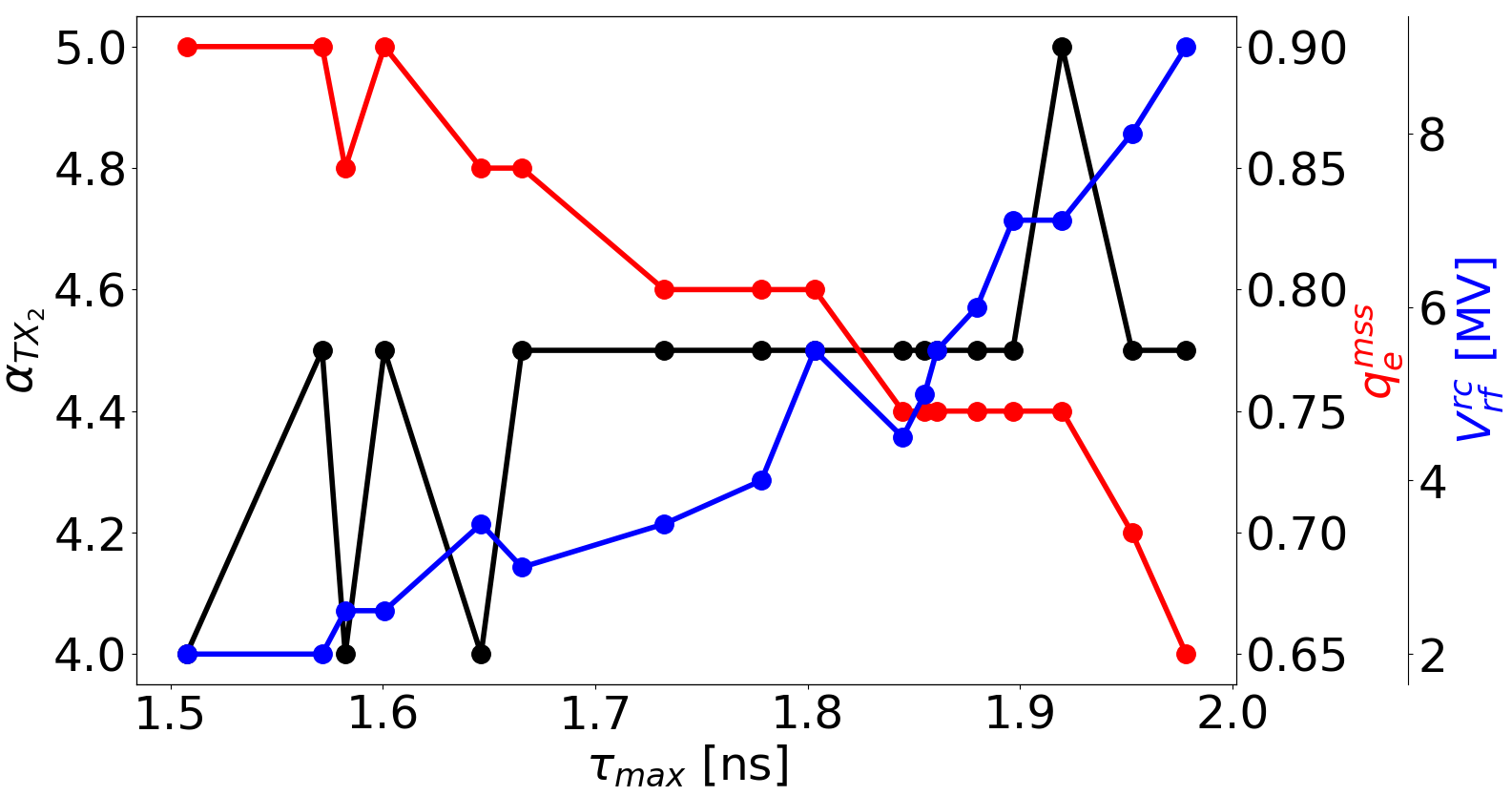 Q20: no intensity effects, rotation
Scan result
Optimal solutions
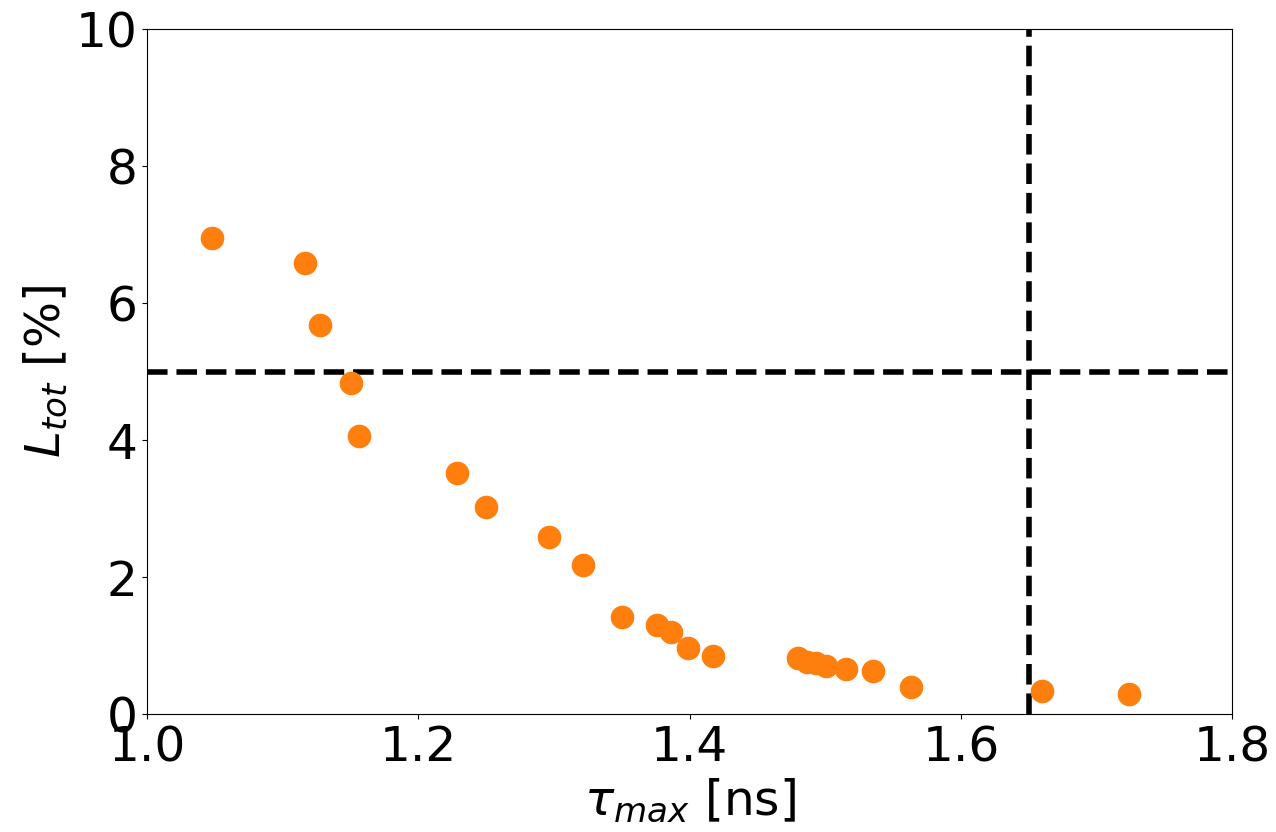 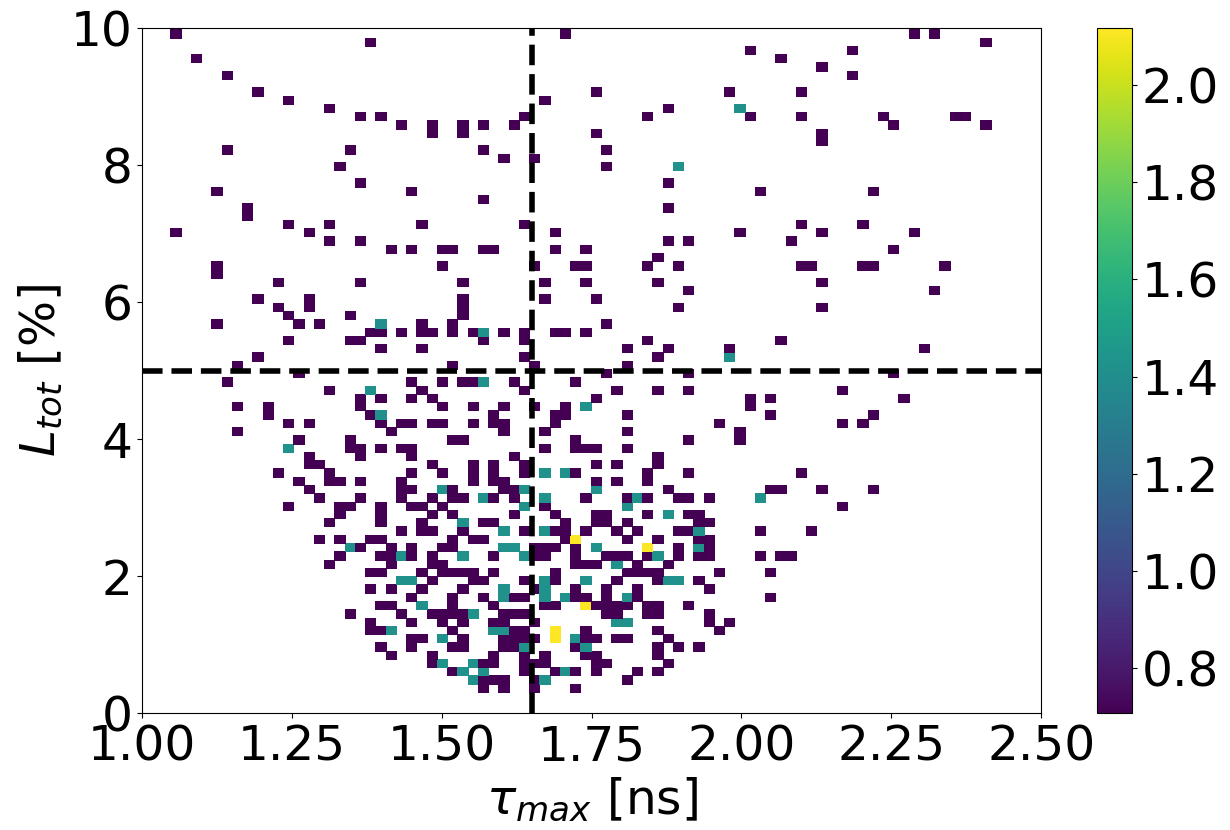 Constraints are largely satisfied
Behavior of main parameters for the optimal solutions
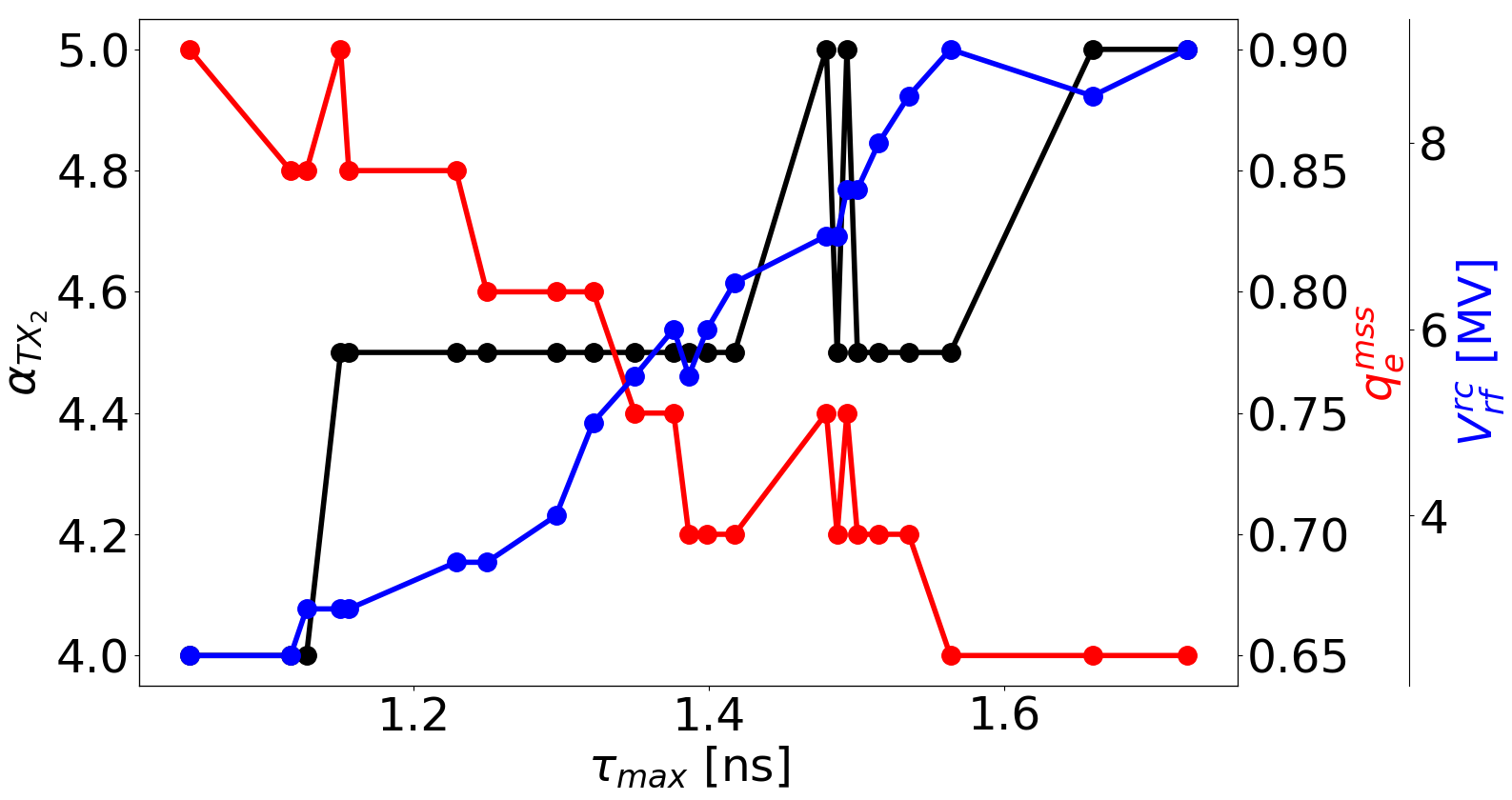 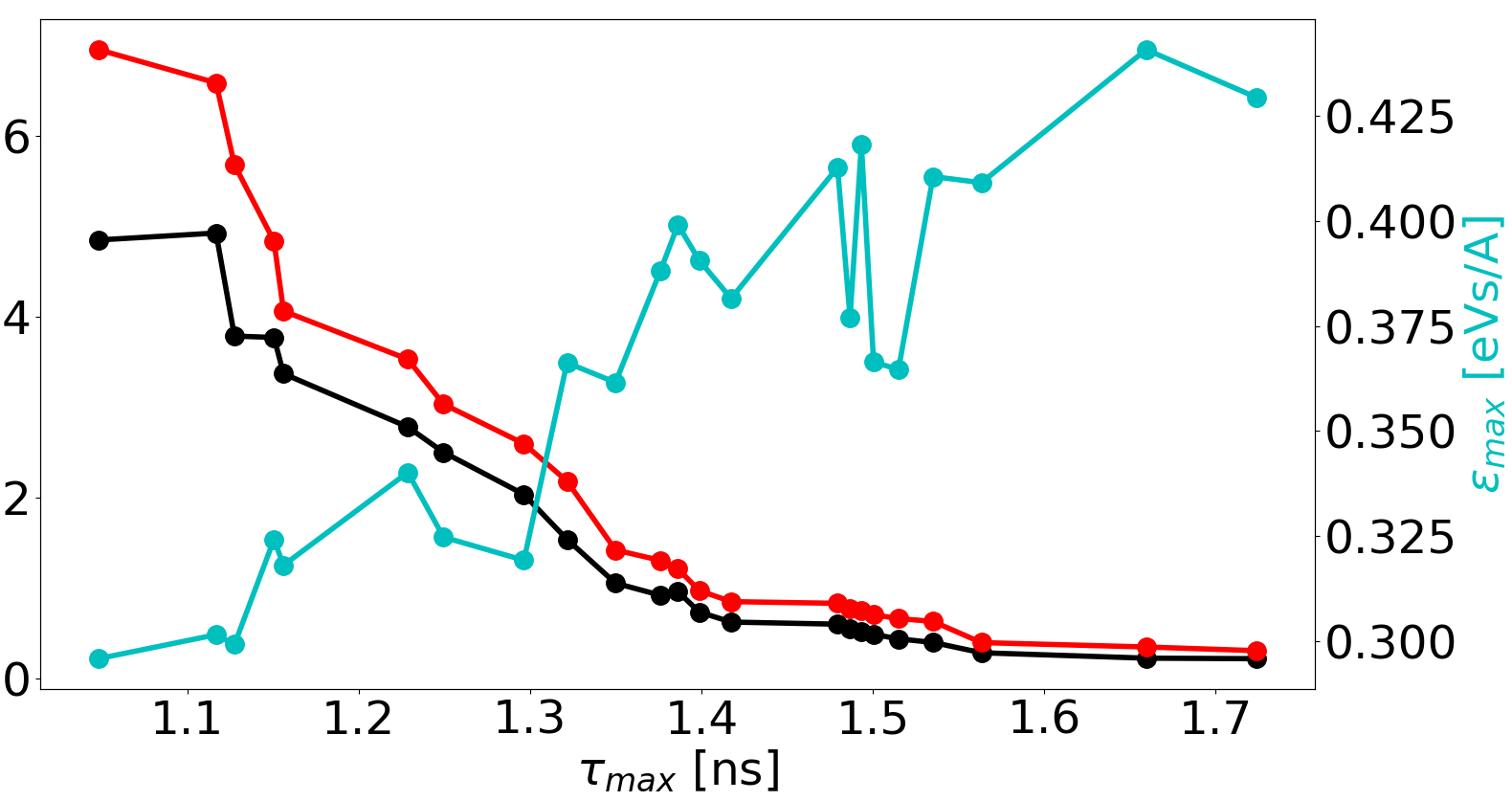 Q20: intensity effects, rotation
Scan result
Optimal solutions
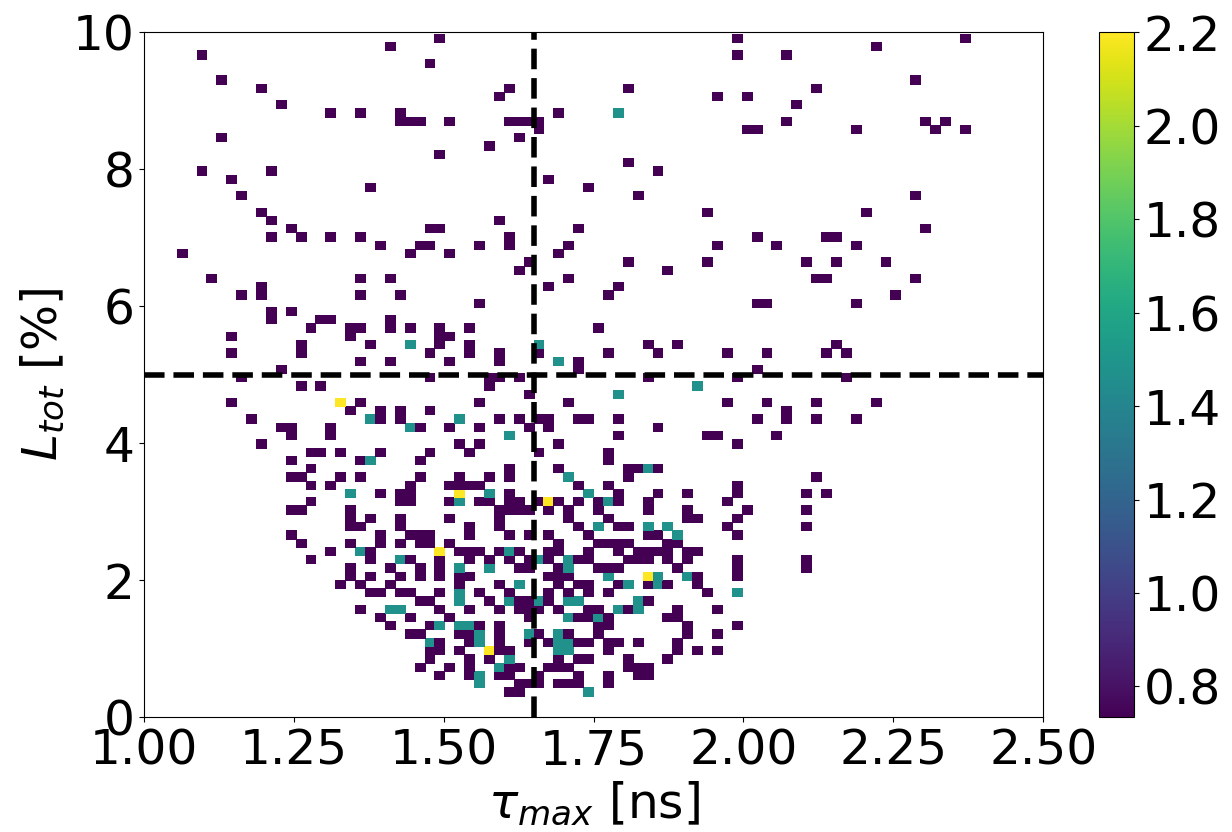 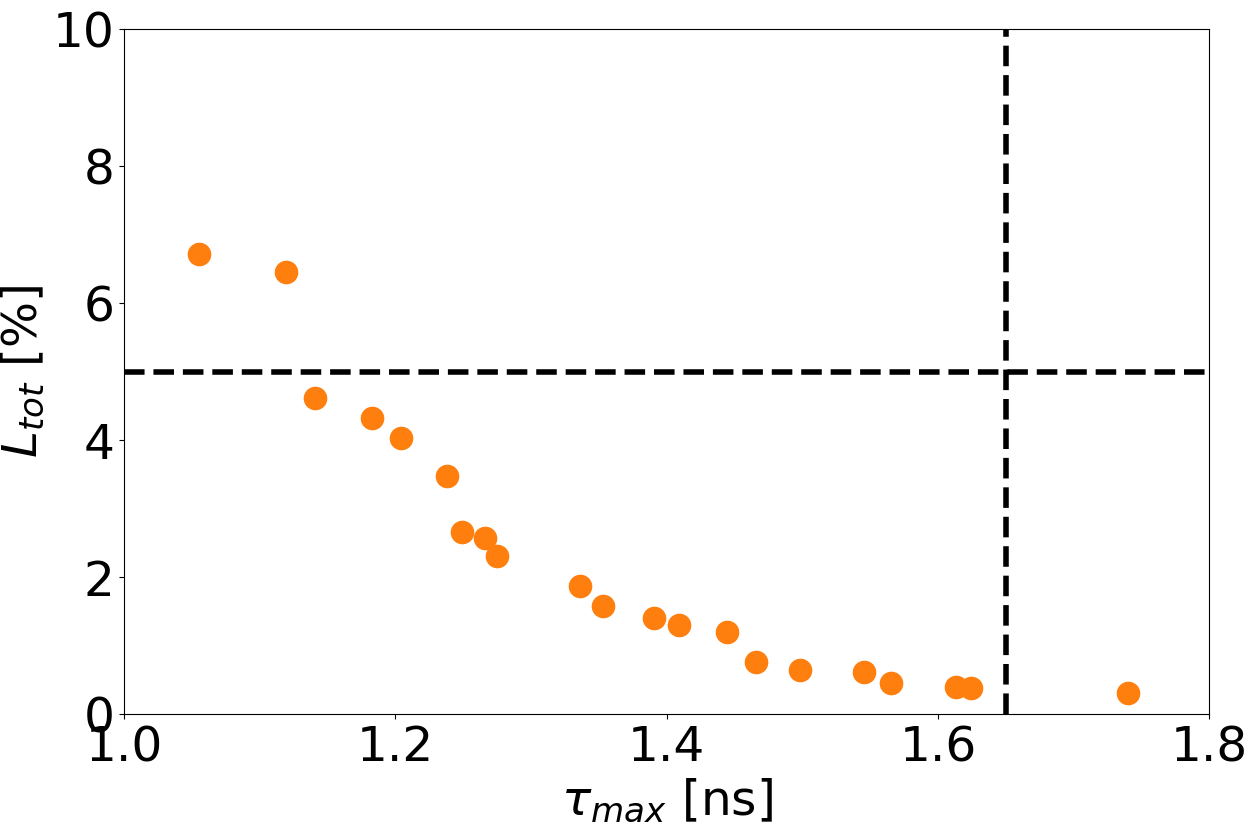 No significant difference if intensity effects are on
Behavior of main parameters for the optimal solutions
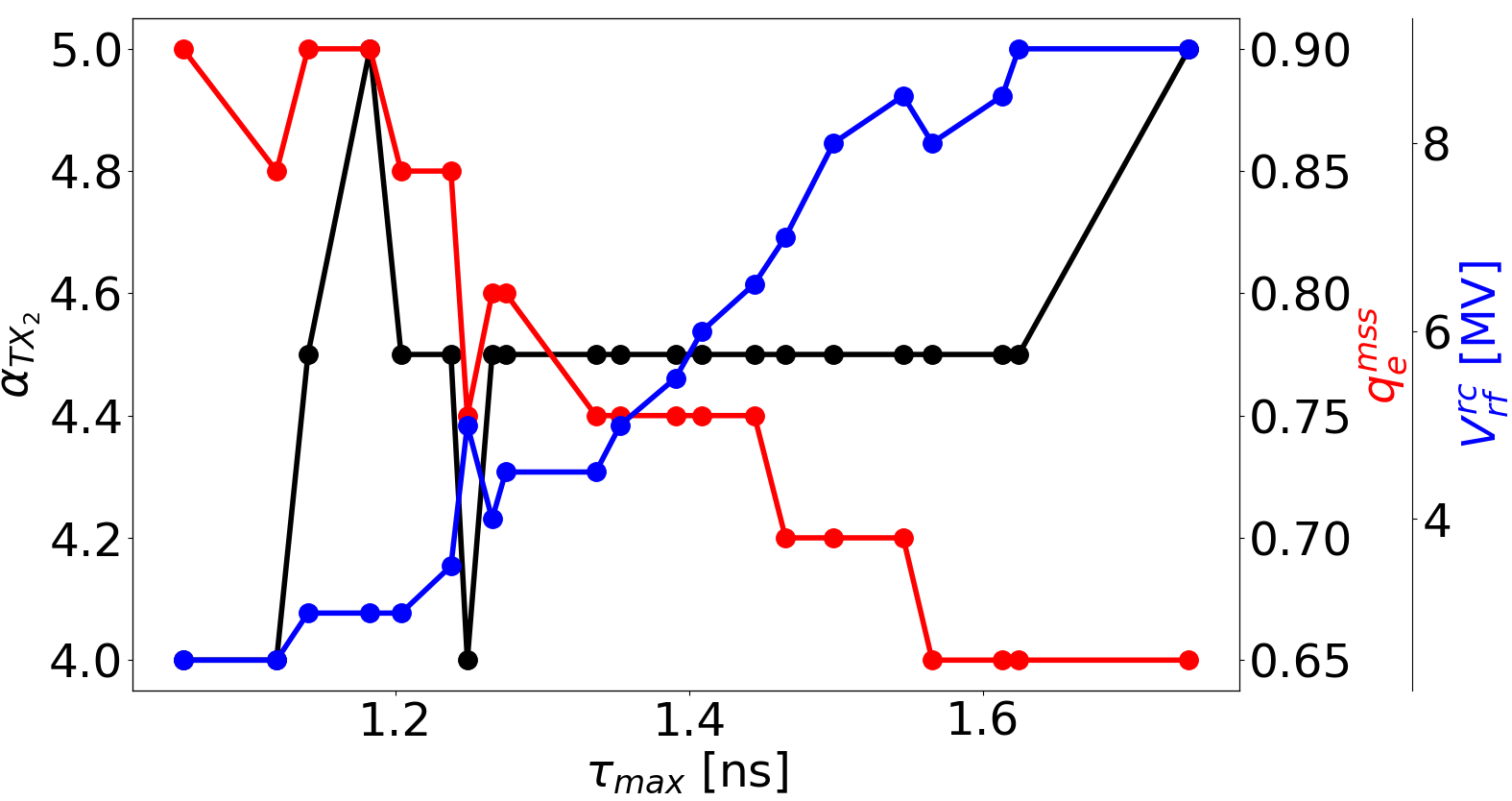 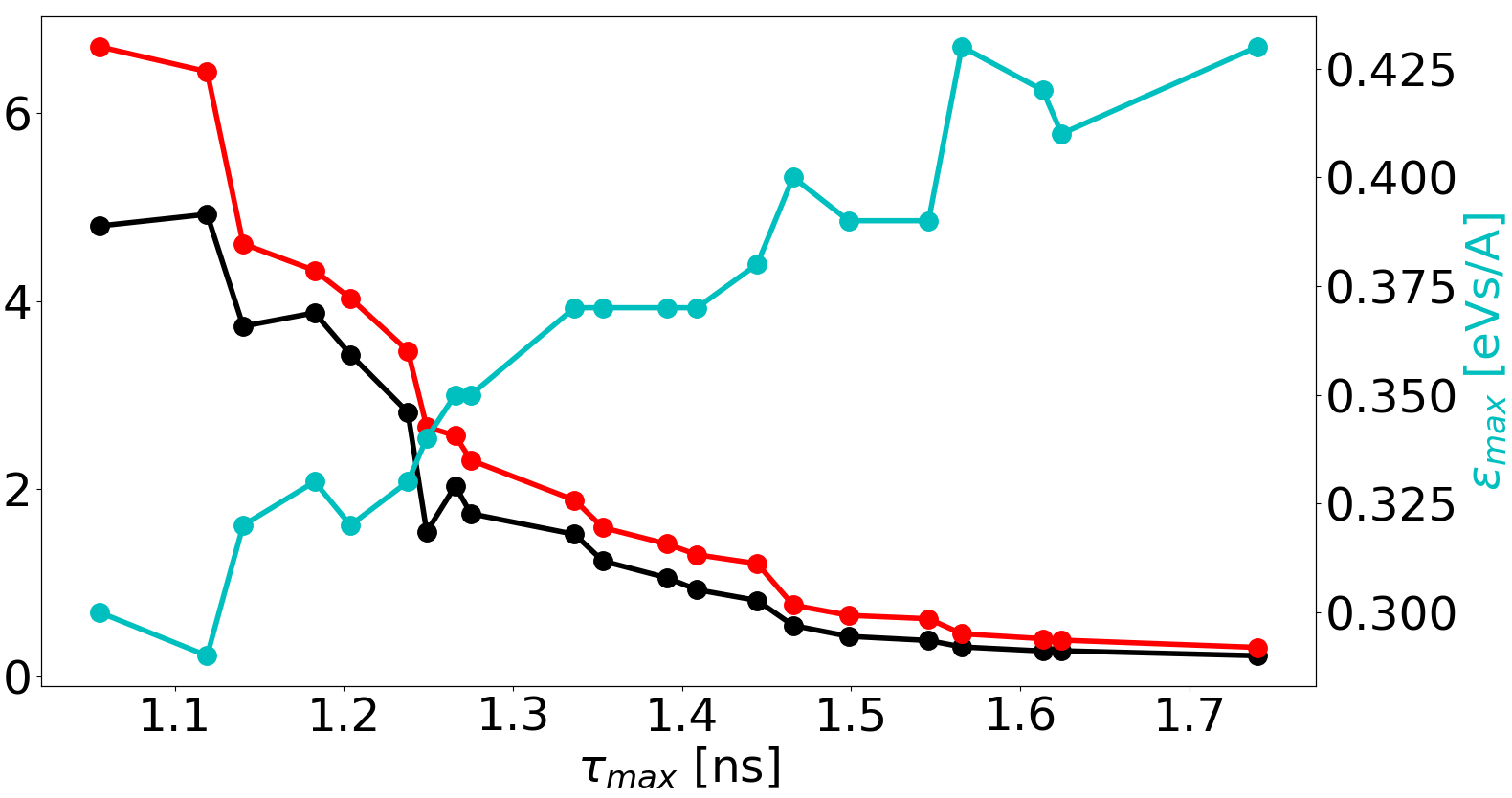 Parameters of the optimal solutions
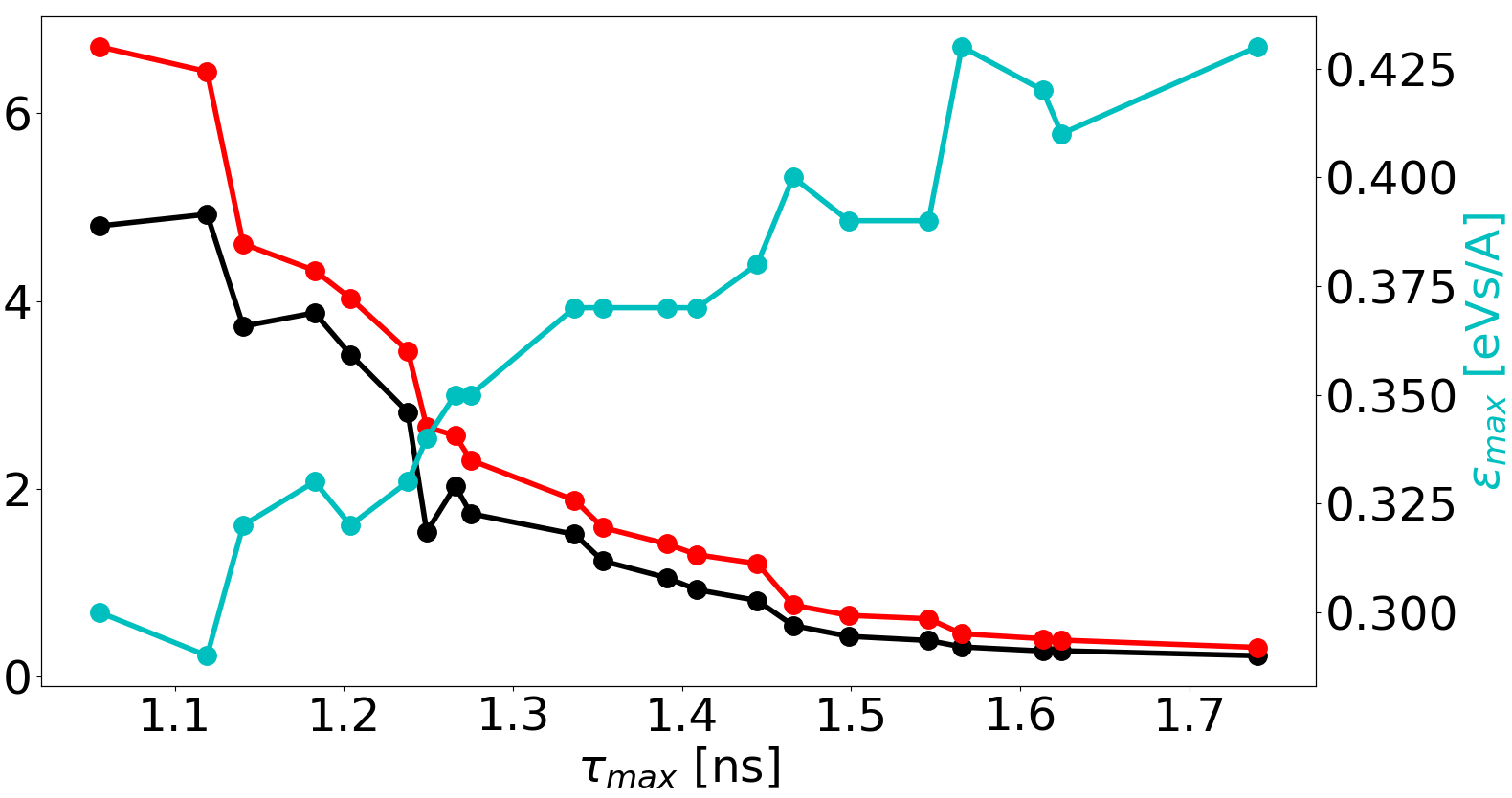 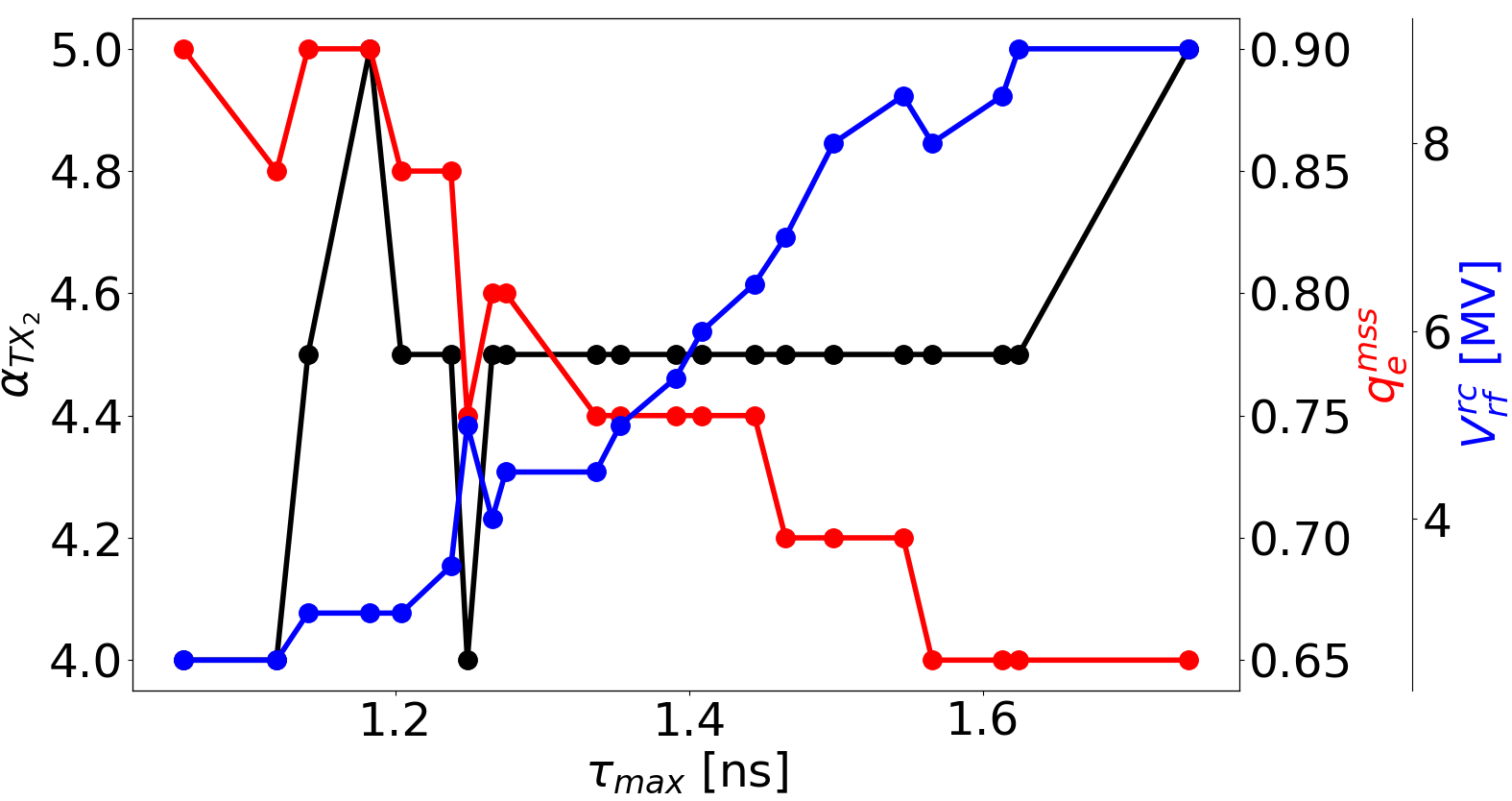 Q20: proposed solution S
The results of the optimization shows that
Intensity effects do not influence how the constraints are satisfied 
Bunch compression at flat-top cannot fullfill the requirements
Bunch rotation at flat-top largely fullfils the requirements

Giving priority to loss reduction 
    we propose the combination with
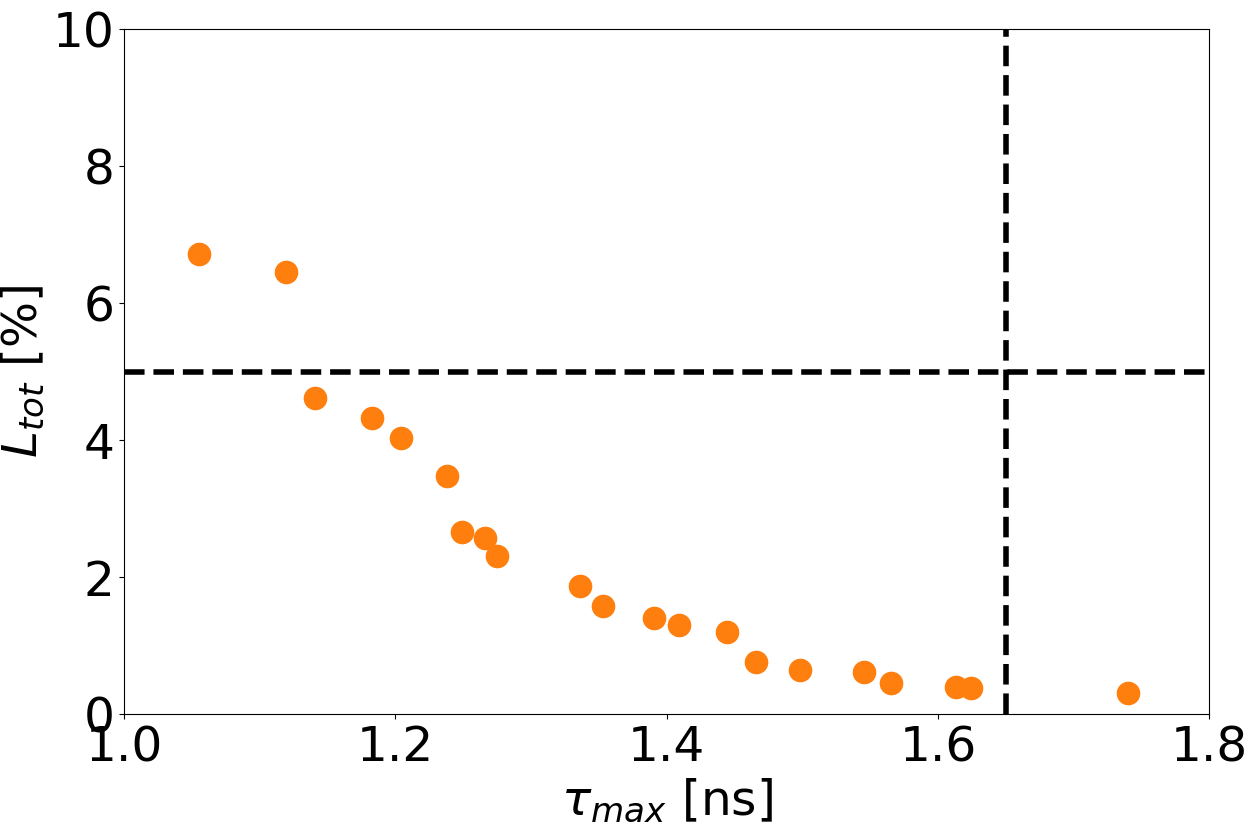 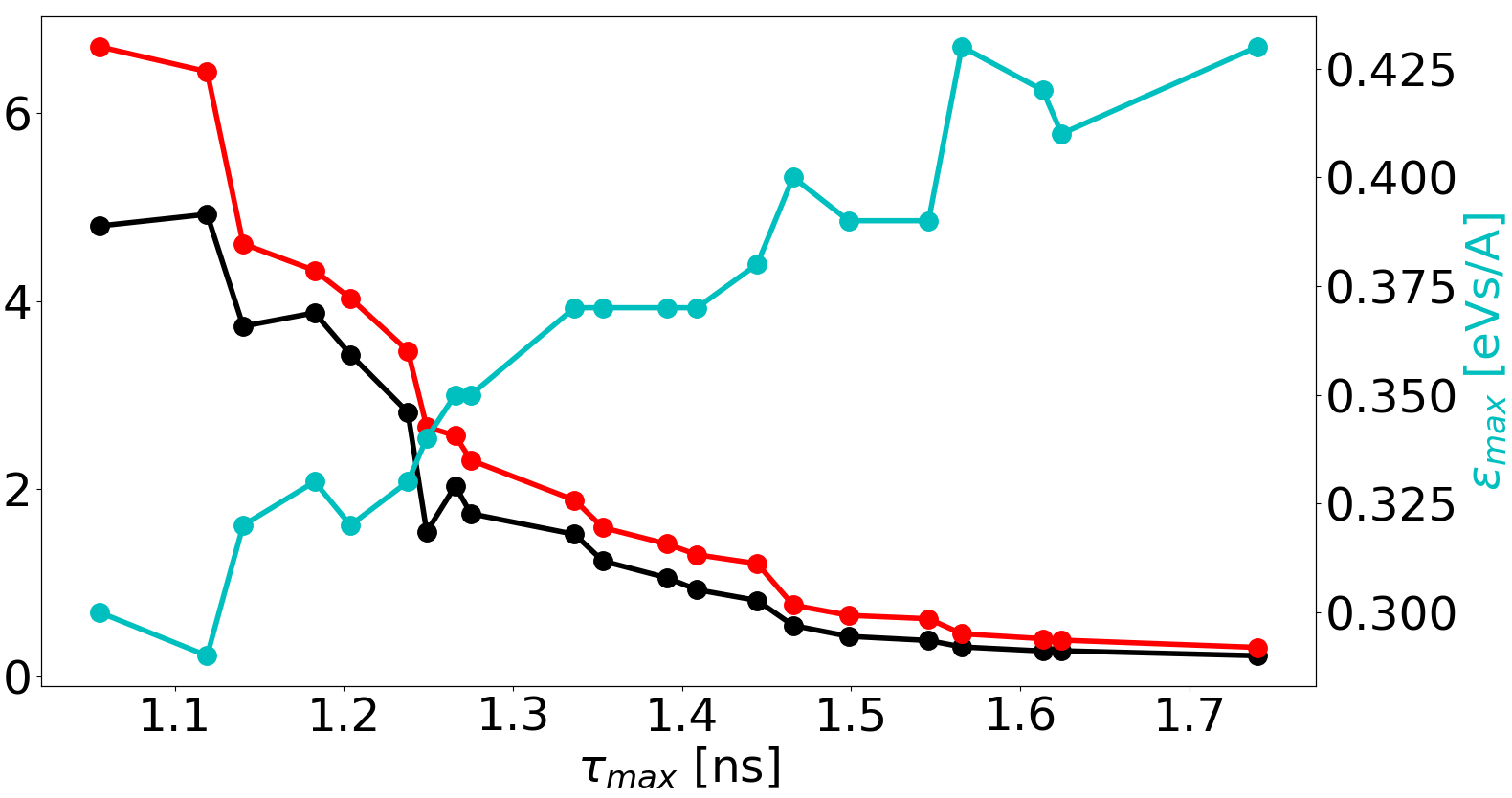 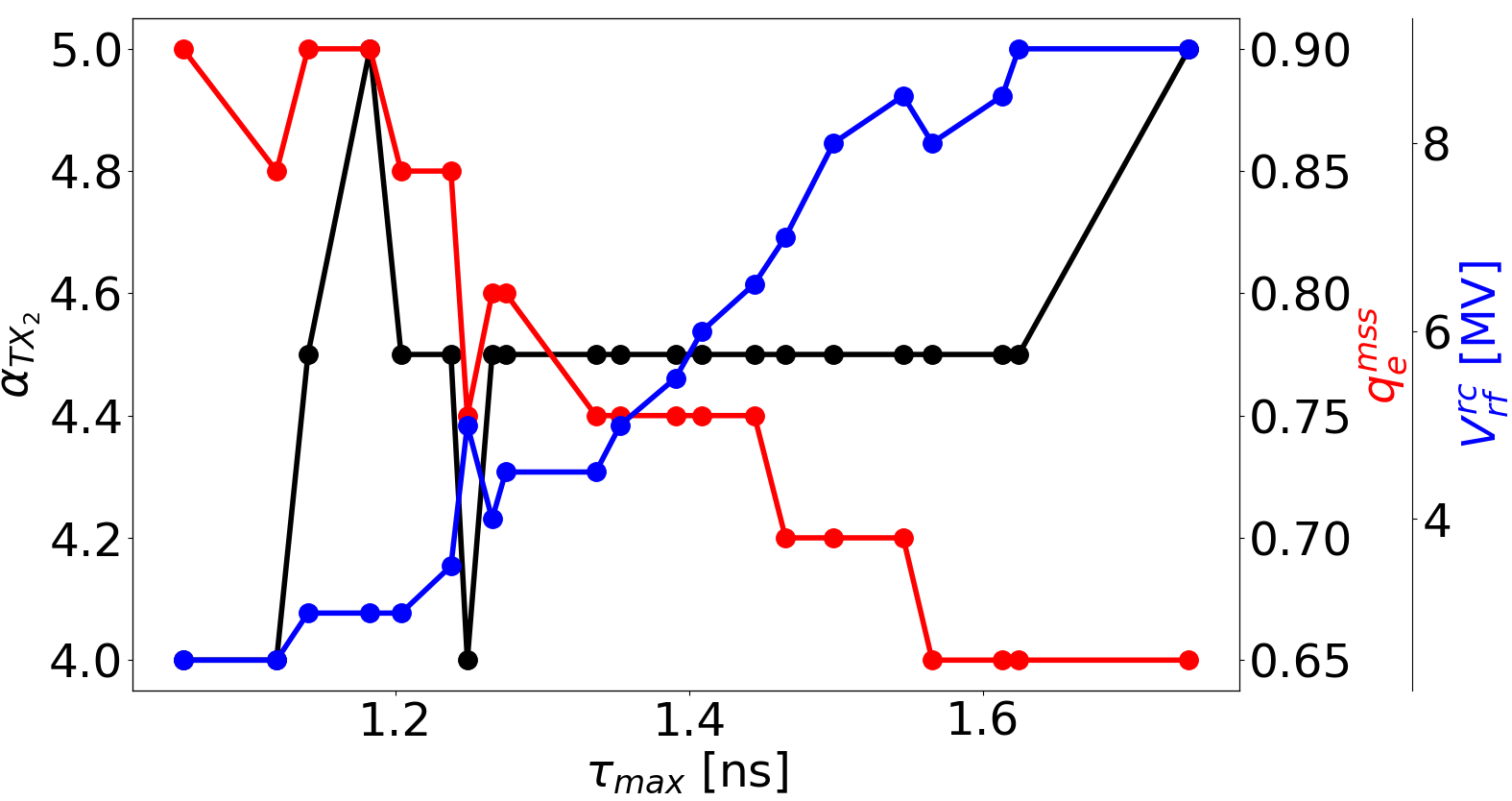 Q20: solution S, slip-stacking
Parameters for one batch
RF voltage for one batch
deceleration
acceleration
flat
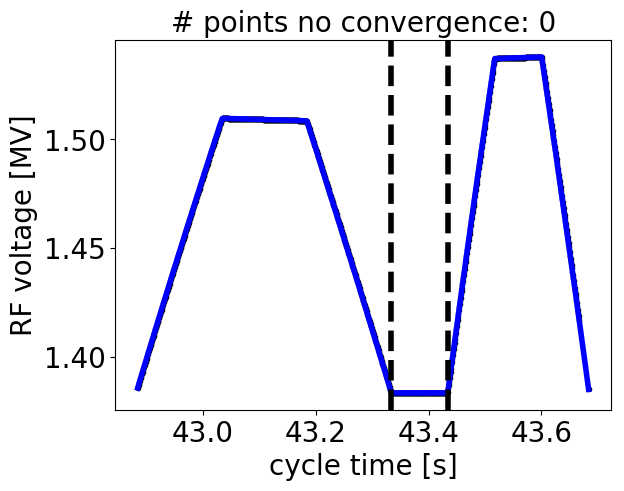 Adiabaticity coefficient for one batch
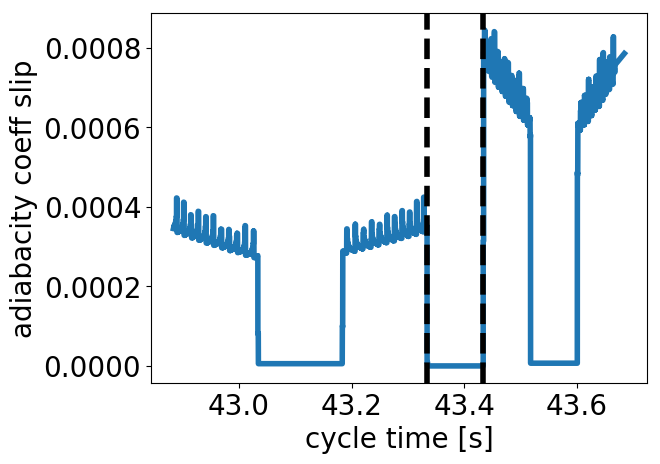 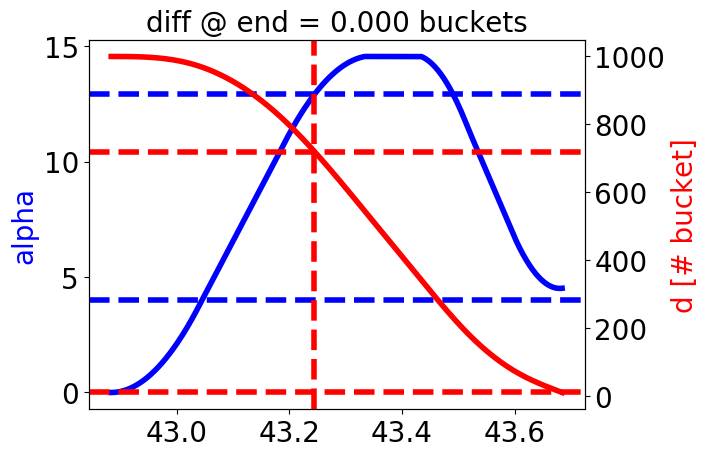 bunch distance after slip-stacking
Q20: solution S, after slip-stacking
Momentum program
RF program
Adiabaticity coefficient
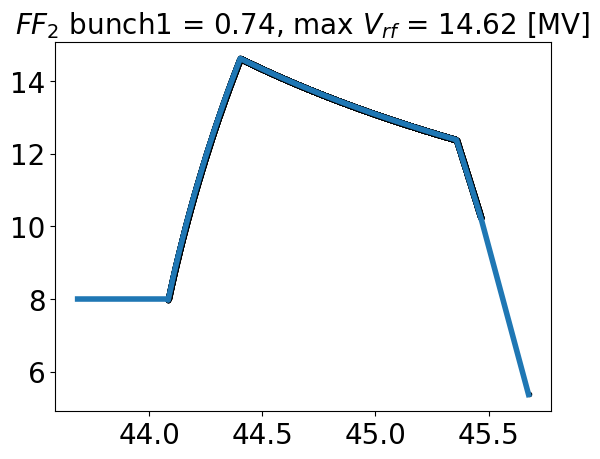 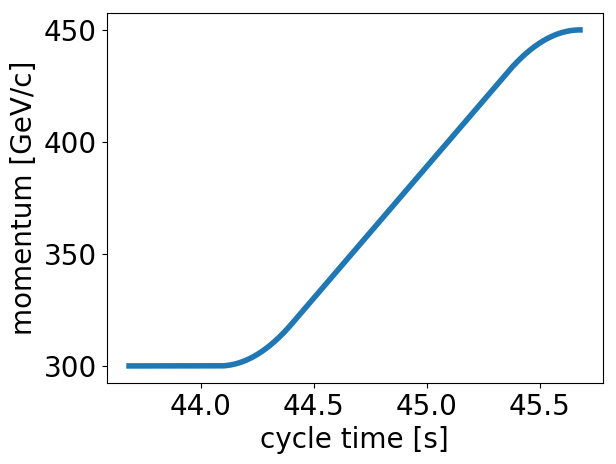 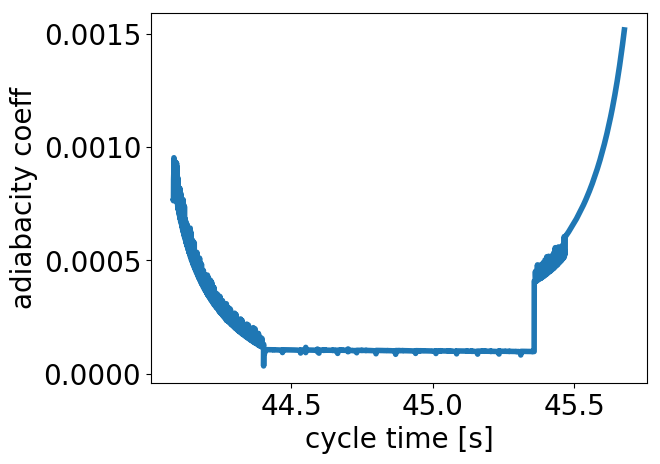 RF voltage [MV]
Max RF voltage 14.62 MV
cycle time [s]
At flat top, constant RF voltage for 0.8 s and then bunch rotation
MOVIES for solution S: Initial bunch distributions for one batch
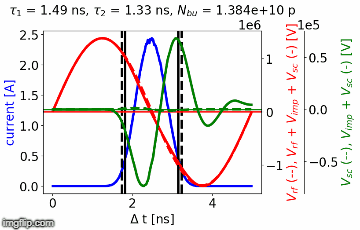 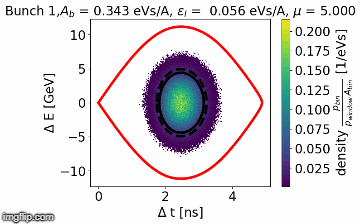 MOVIES for solution S: slip-stacking
Zoom on first two bunches
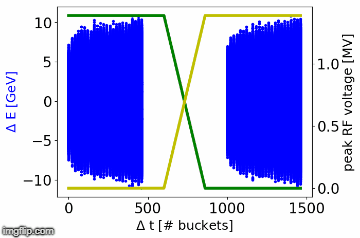 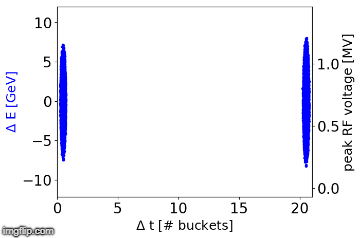 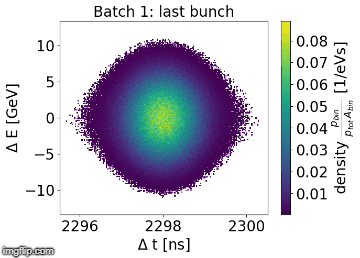 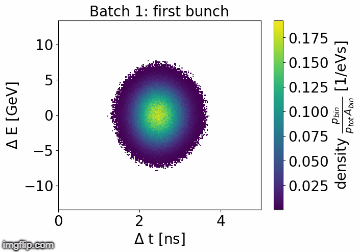 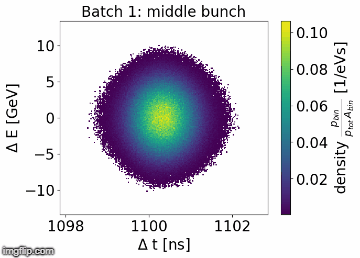 Resonances visible at the end of slip-stacking and core which performes dipole oscillations
MOVIES for solution S: capture and ramp
General frame
Bunches become yellow when the ramp starts
Few losses due to recapture and acceleration of higher emittance bunches
Small but very dense area in phase space never filaments (stronger for first bunch)
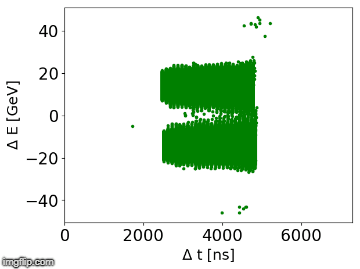 Last bunch
First bunch
Middle bunch
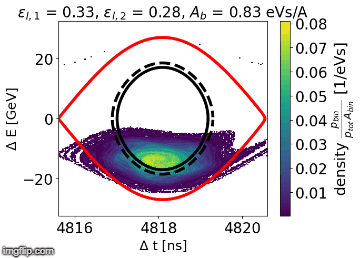 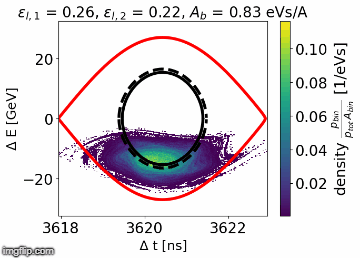 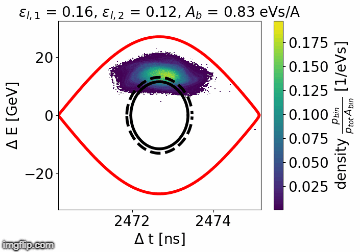 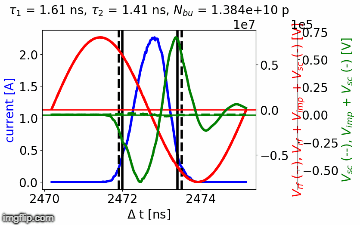 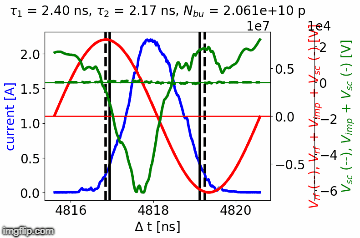 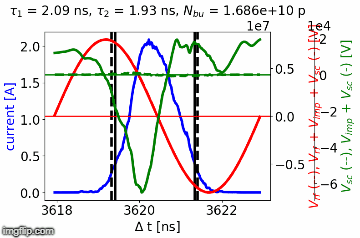 MOVIES for solution S: flat top
General frame
The dense area never filaments
Loss of Landau damping due to collective effects
Without intensity effects immediate filamentation
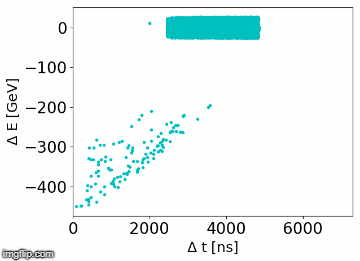 Last bunch
First bunch
Middle bunch
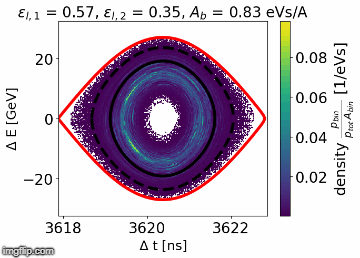 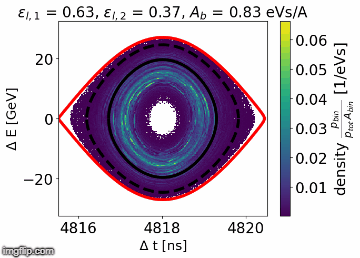 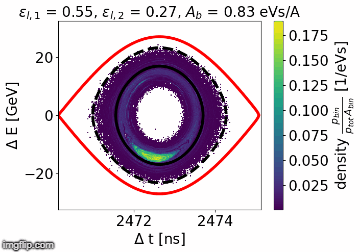 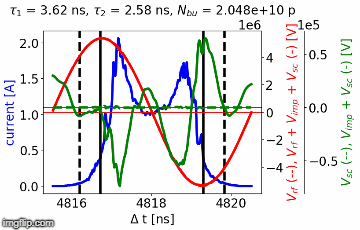 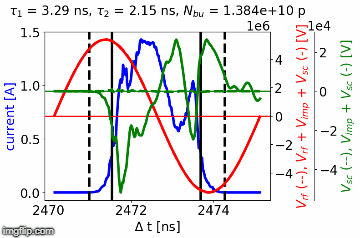 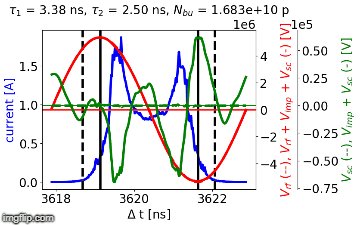 Loss of Landau damping
Loss of Landau damping when the second RF system perturbs the batch during slip-stacking
Dipole oscillations stronger for shorter bunches inside the batch
Solution S without intensity effects, dipole oscillations damp
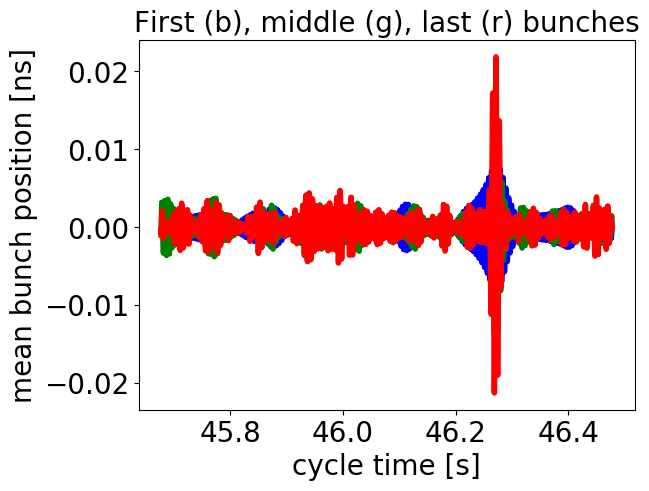 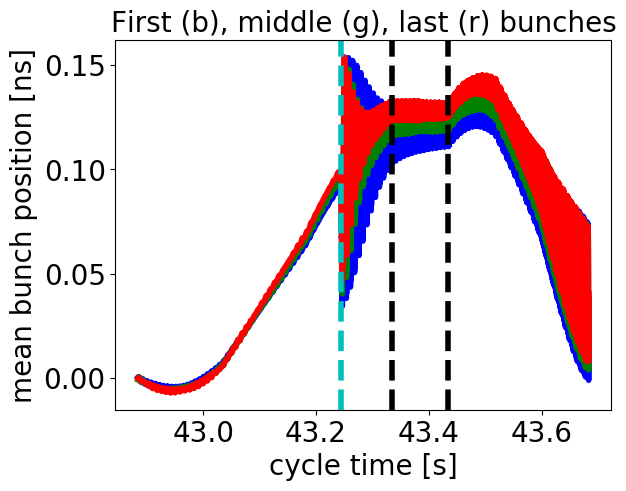 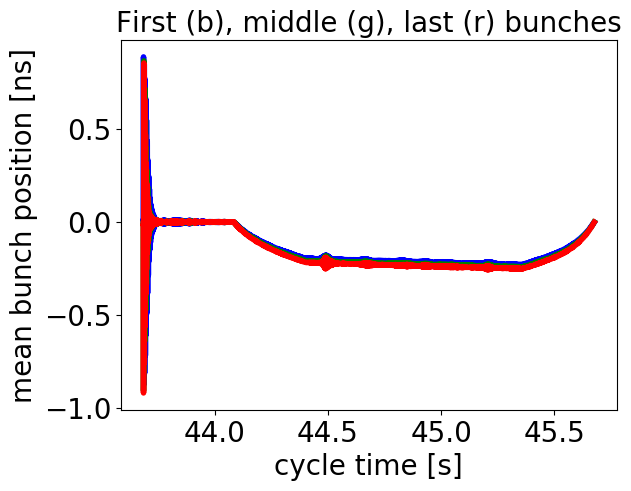 Flat top
Slip-stacking
Recapture and ramp
RF perturbation starts here
Solution S with intensity effects, large dipole oscillations never dump
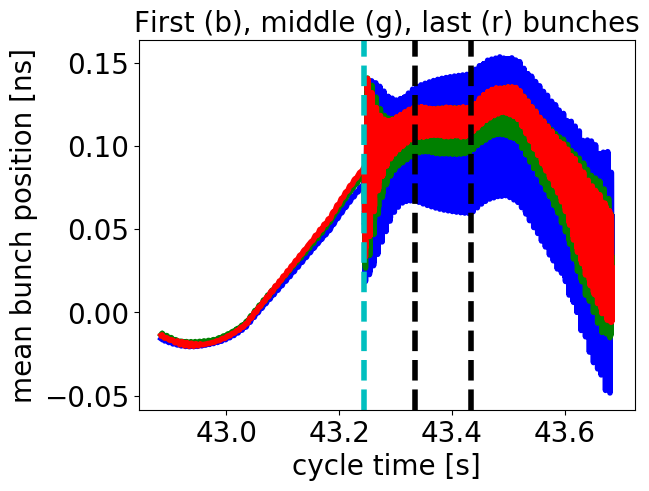 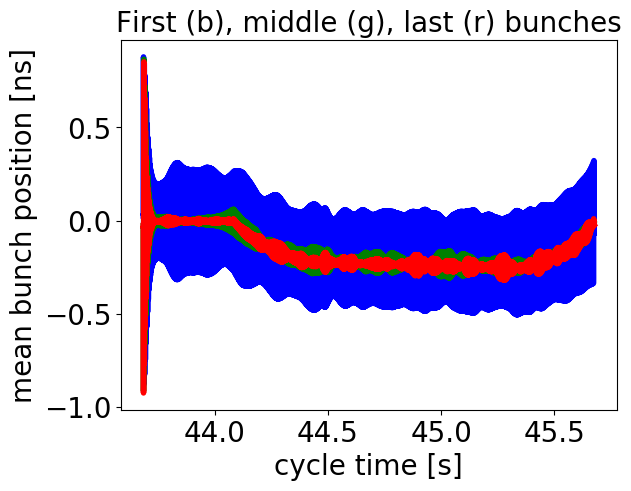 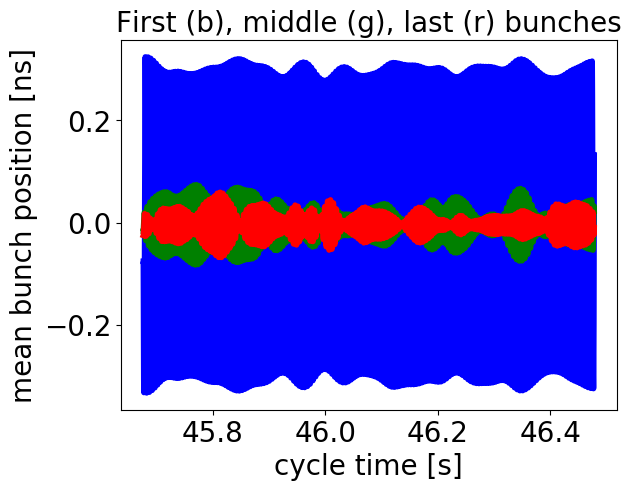 Slip-stacking
Recapture and ramp
Flat top
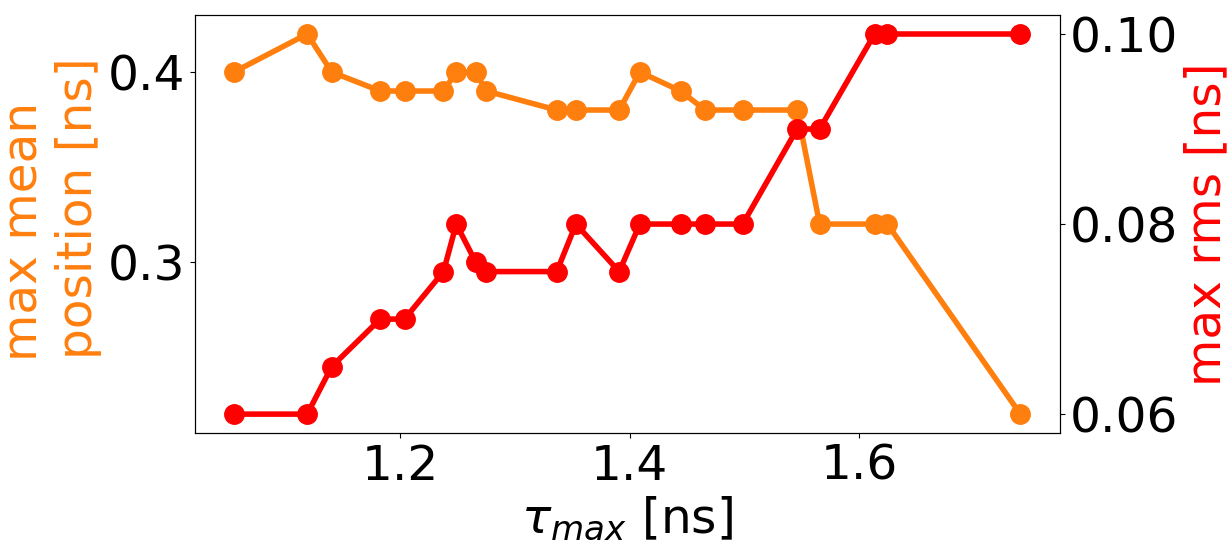 Contents
Introduction
 Slip-stacking fundamentals
 Slip-stacking in SPS
 Results for Q20 optics
 Parameter optimizations
 Suggested solution
 Results for Q22 and Q26 optics
 Conclusions and next steps
Q22: intensity effects, compression
Scan result
Optimal solutions
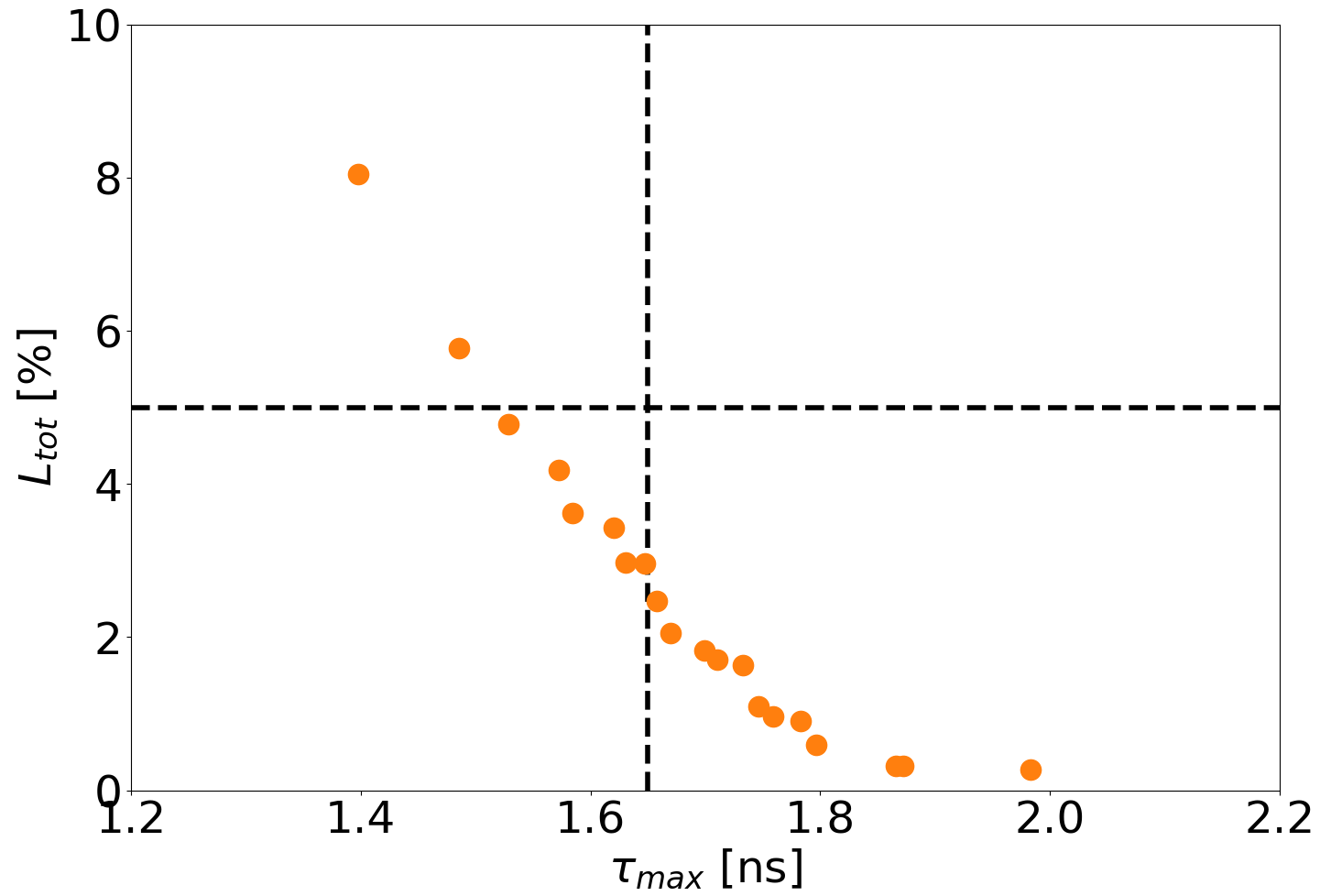 Acceptable margin for constraint fulfillment
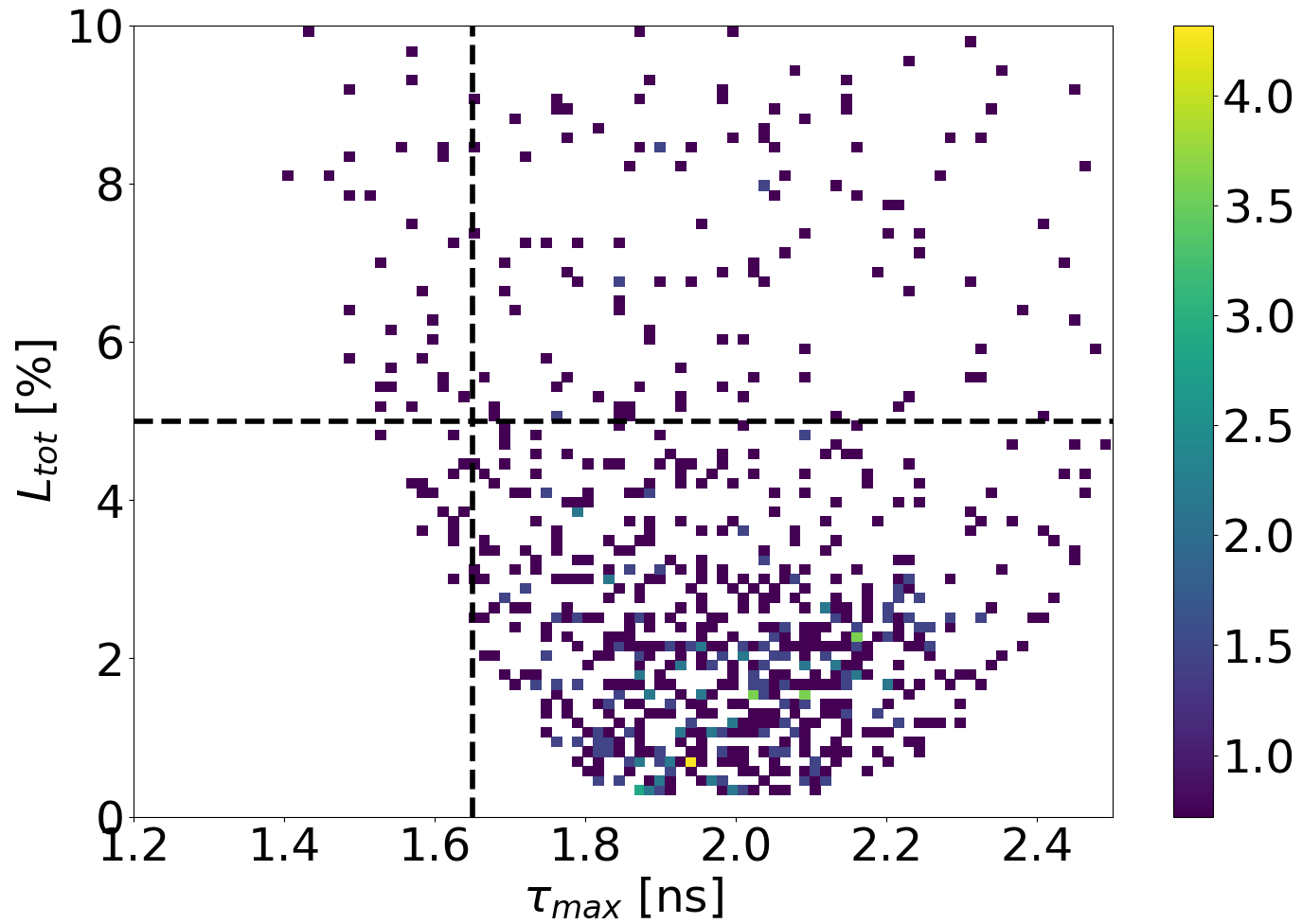 Behavior of main parameters for the optimal solutions
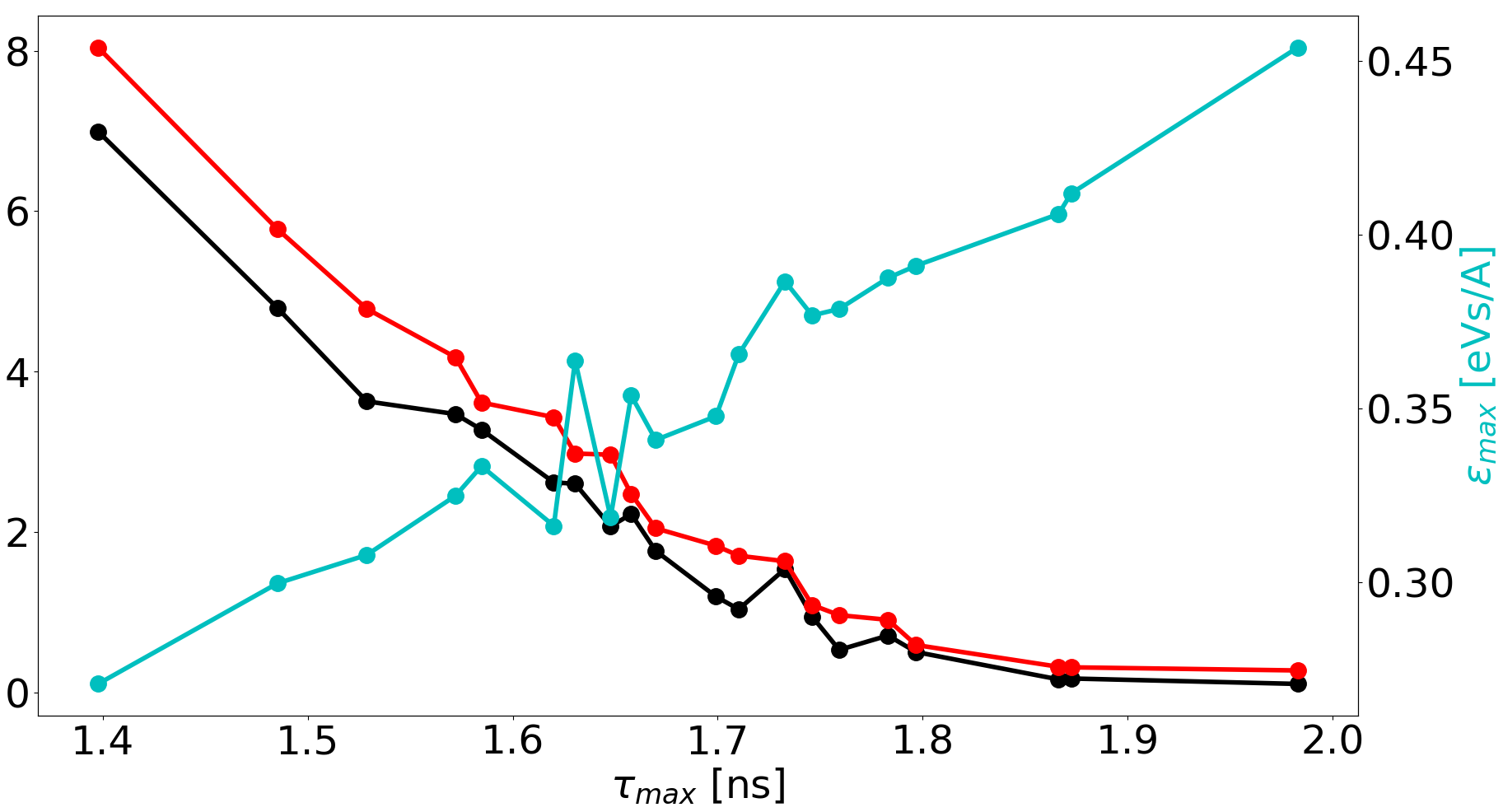 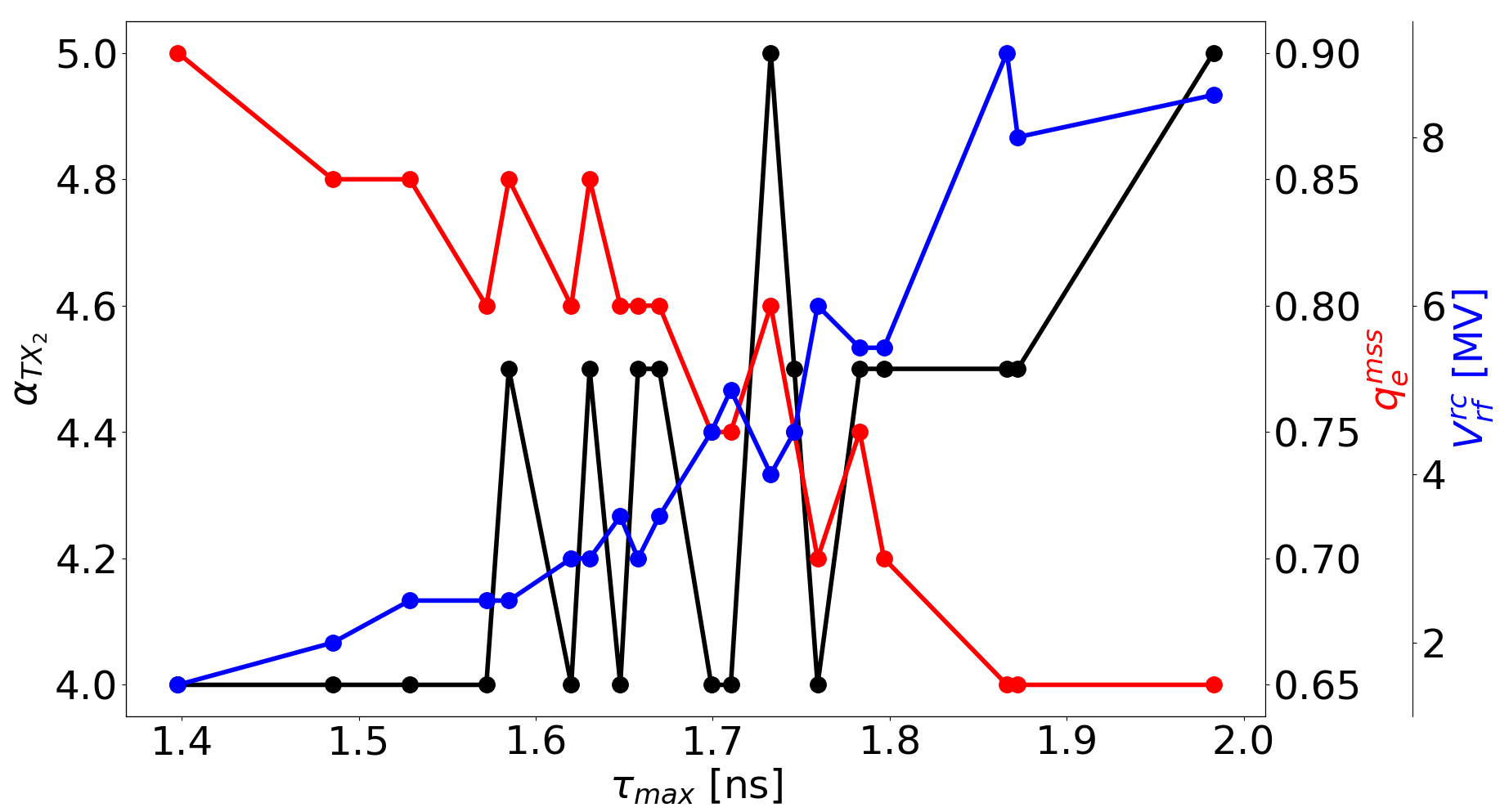 Q22: intensity effects, rotation
Scan result
Optimal solutions
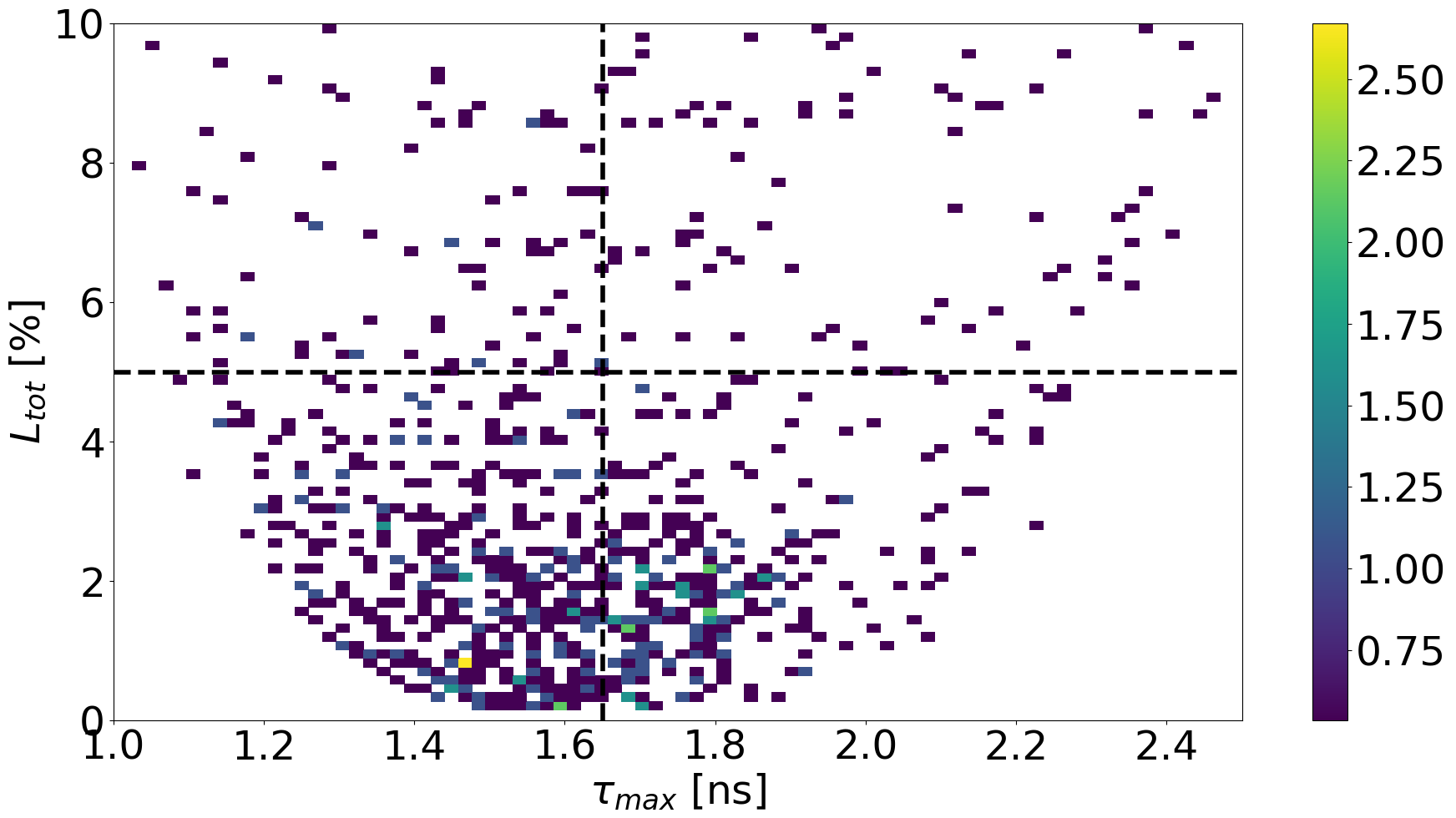 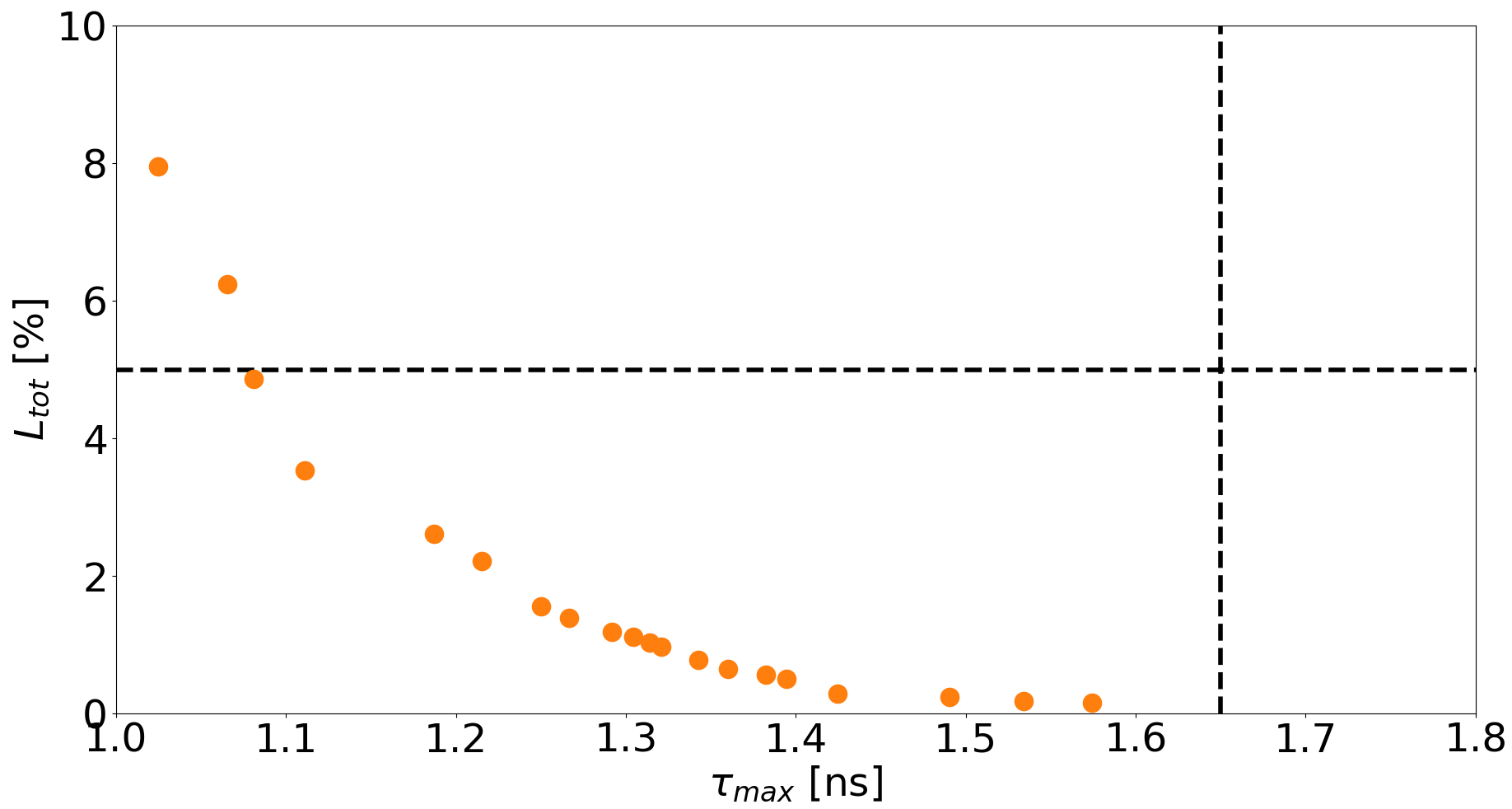 Constraints are largely satisfied, even better than Q20
Behavior of main parameters for the optimal solutions
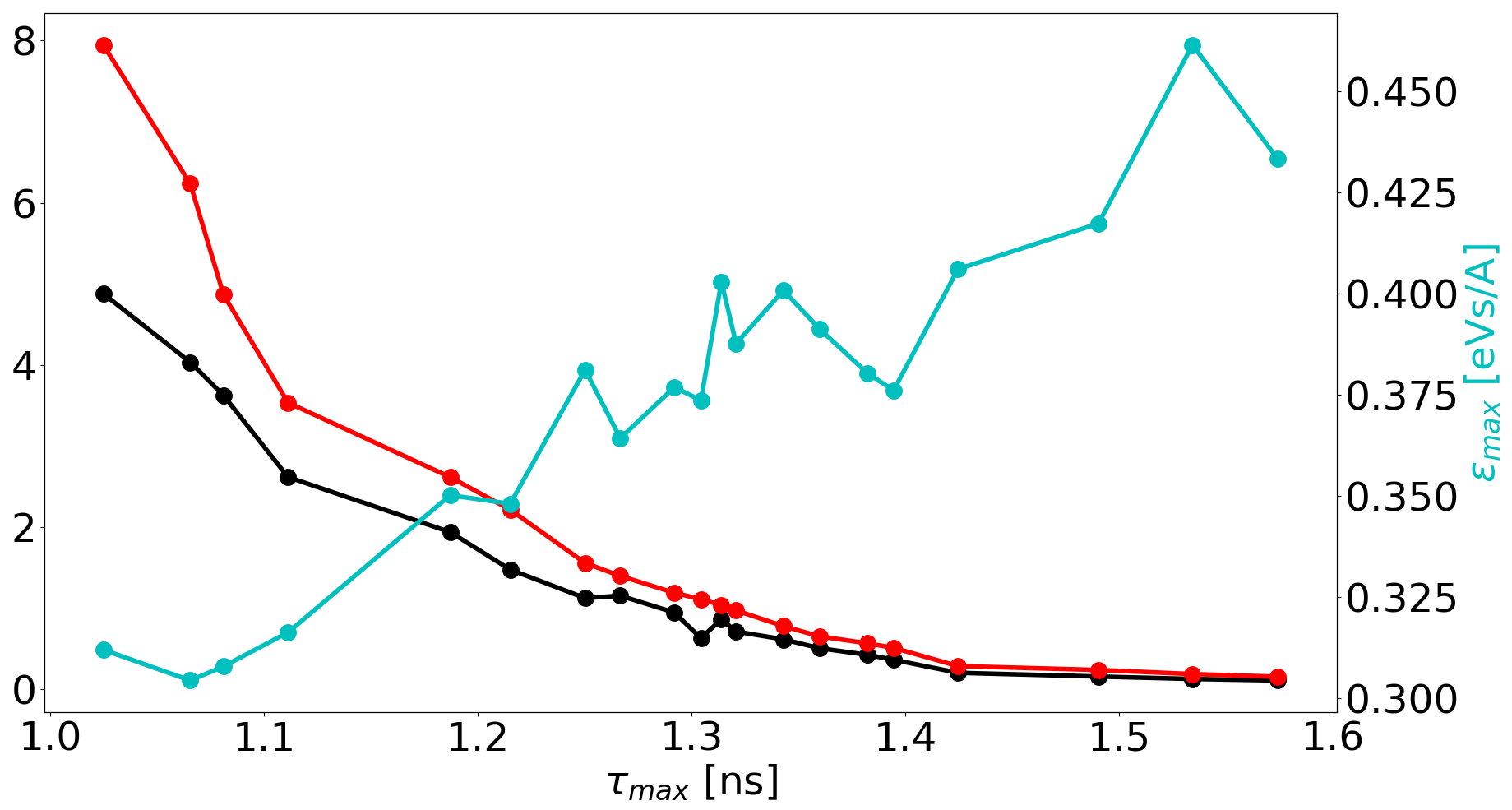 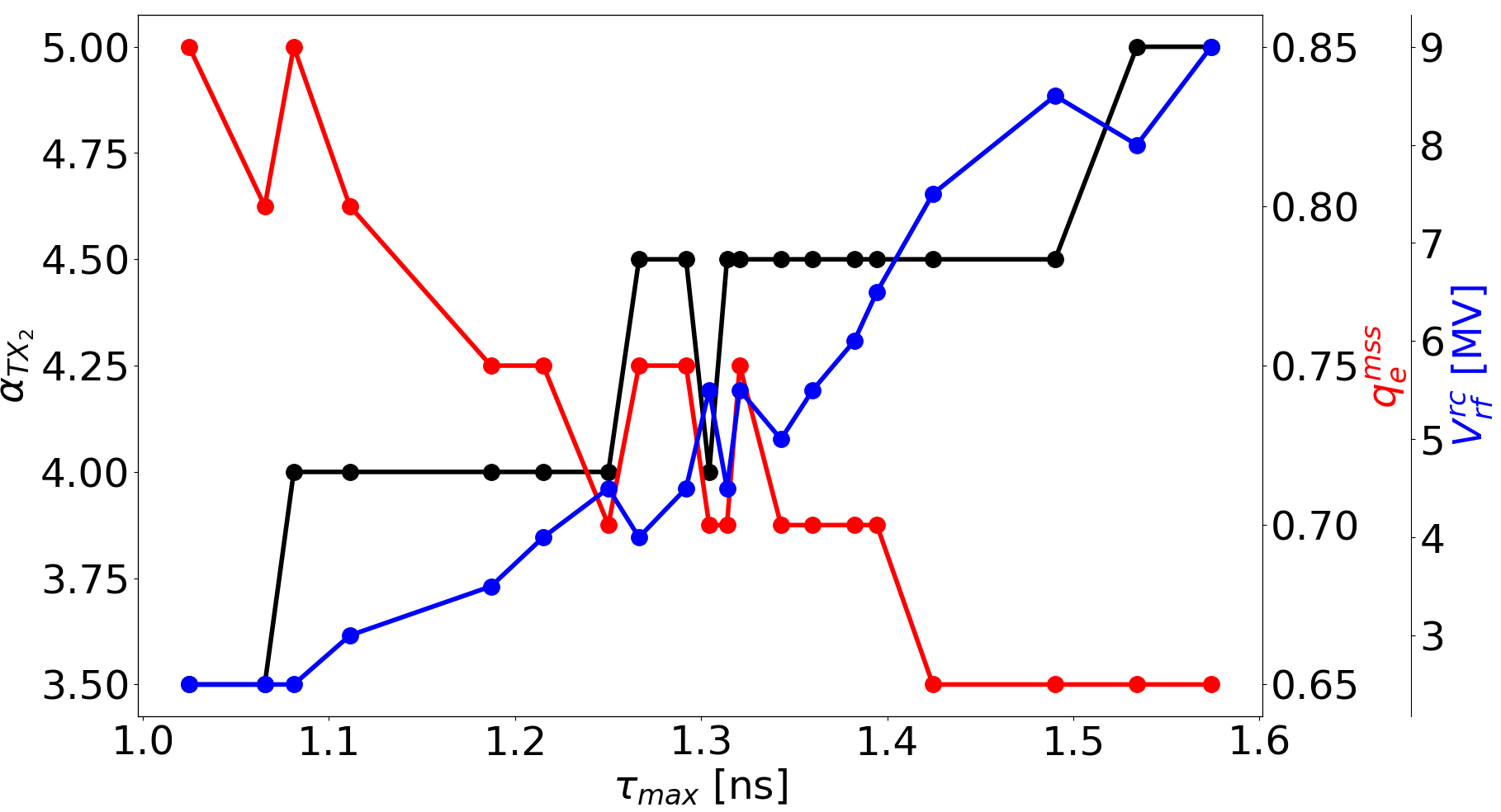 Q26: intensity effects
Bunch compression
Optimal solutions
Scan result
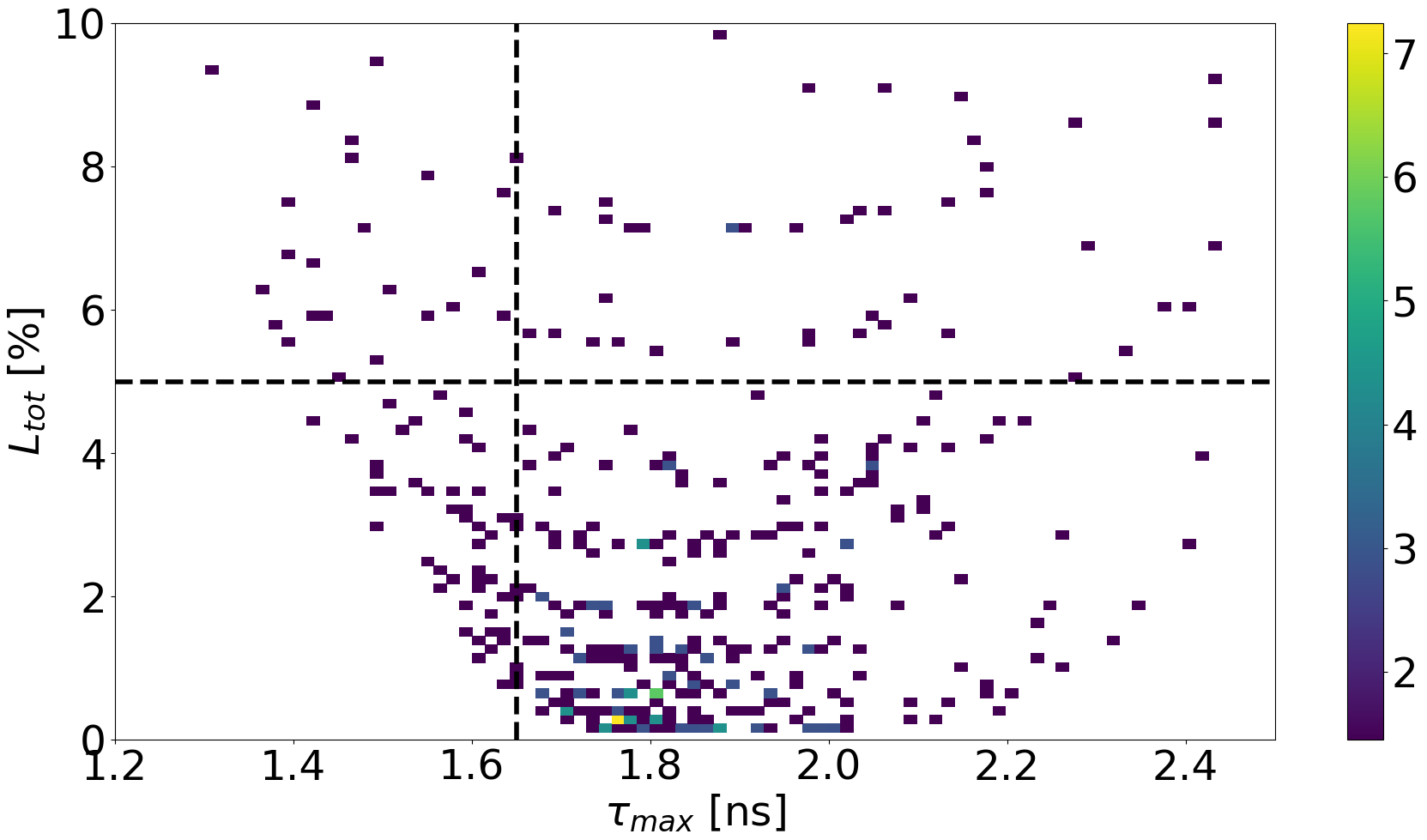 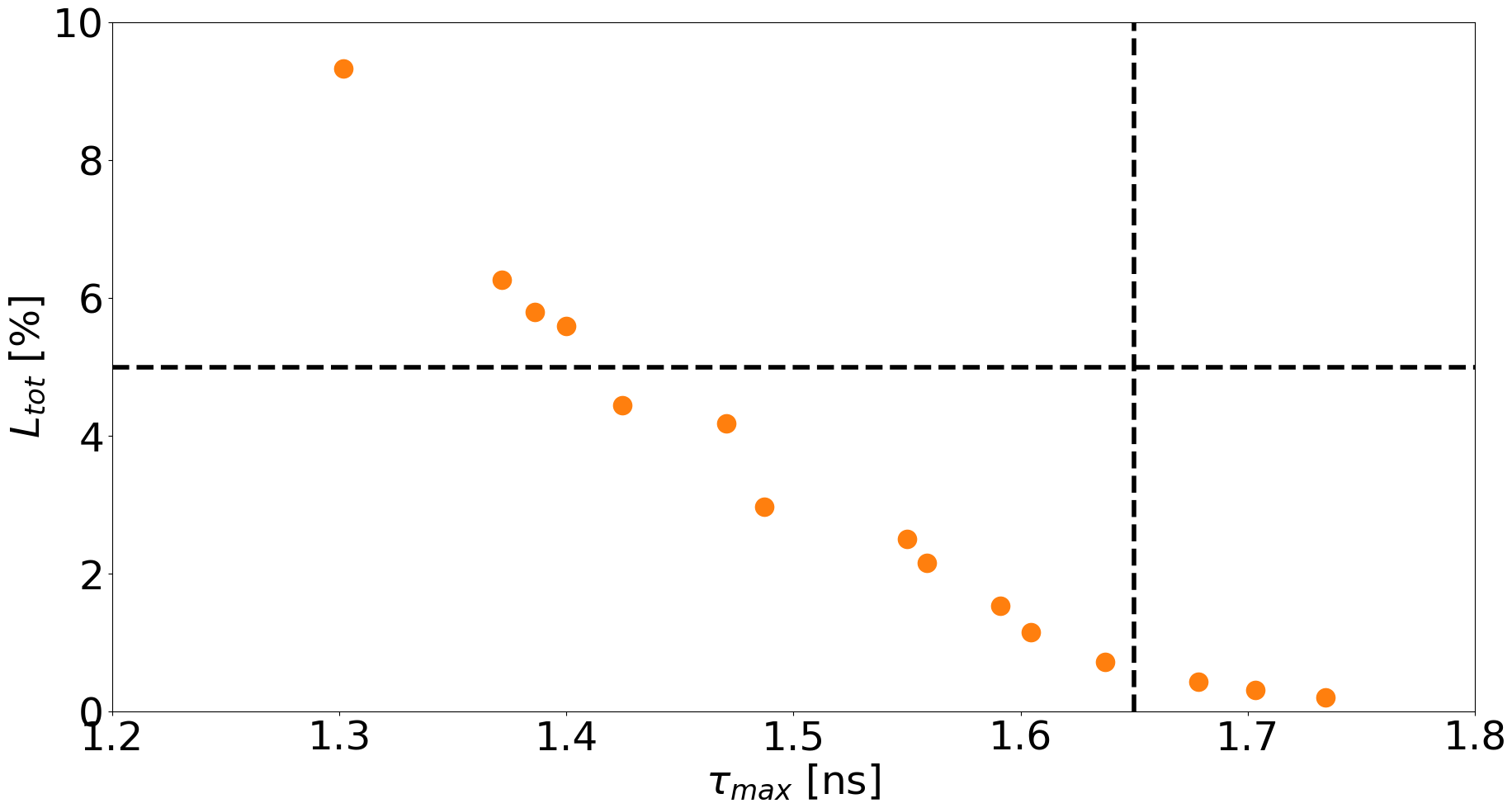 Bunch rotation
Optimal solutions
Scan result
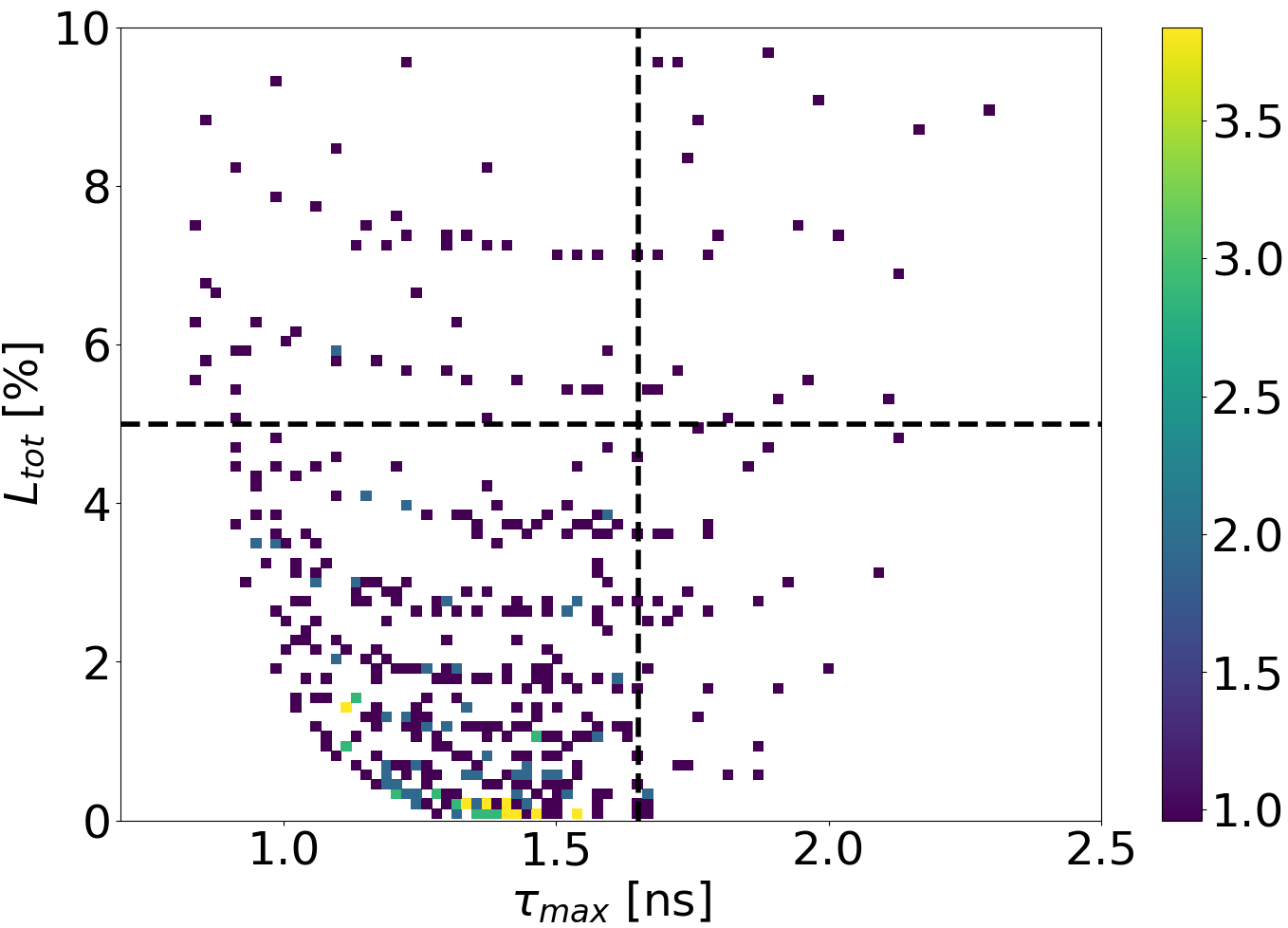 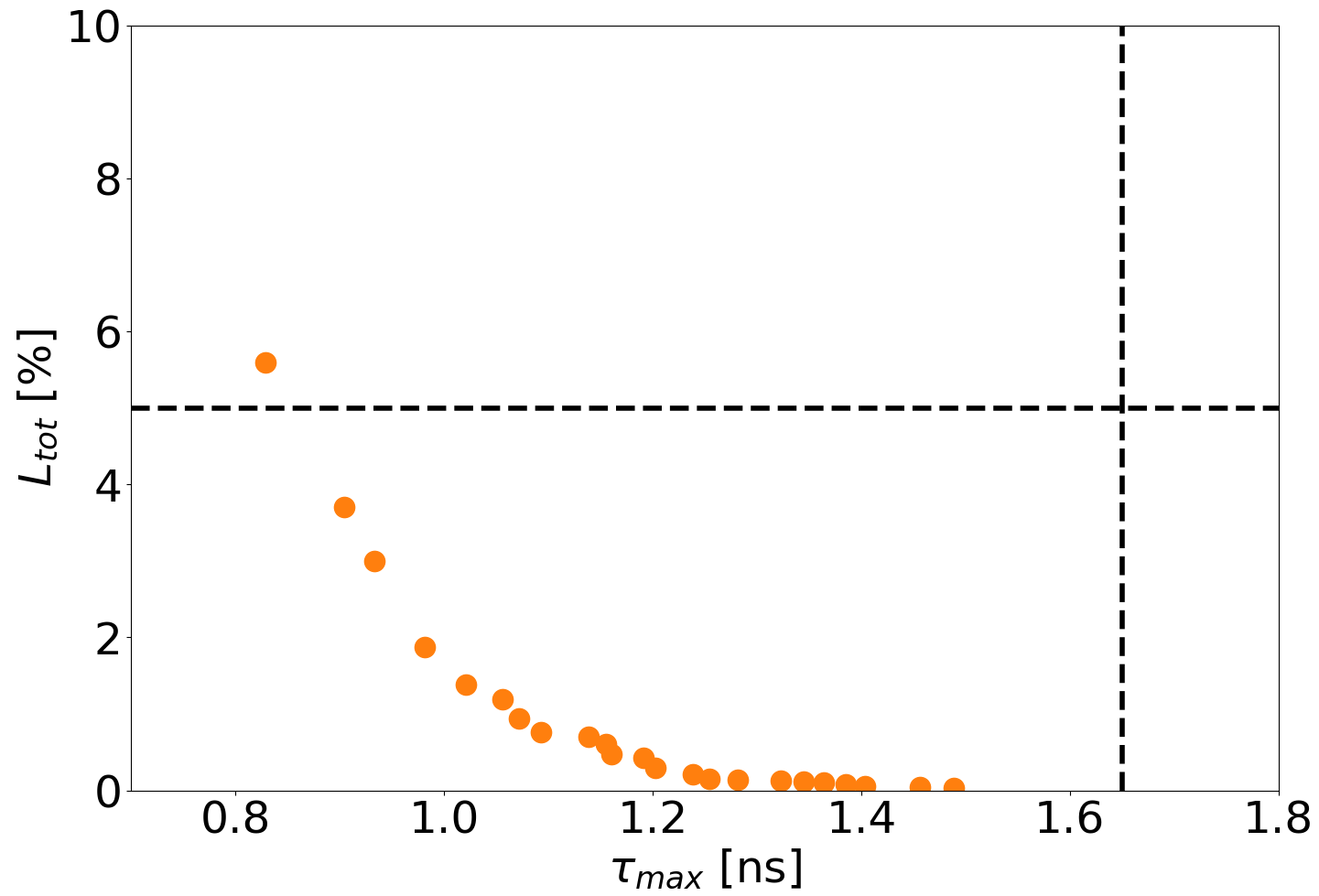 Contents
Introduction
 Slip-stacking fundamentals
 Slip-stacking in SPS
 Results for Q20 optics
 Parameter optimizations
 Suggested solution
 Results for Q22 and Q26 optics
 Conclusions and next steps
Conclusions and next steps
The principle behind slip-stacking has been illustrated through different examples
The slip-stacking procedure has been simulated for the SPS-ion beams to verify its feasibility after LS2
Many ring parameters were designed (voltage and RF programs during and outside the slip-stacking time, duration of the different cycle phases)
Effort spent to use measured bunch distributions
Realistic losses count mechanisms and machine parameters used
The three different optics have been tested
Full SPS impedance model included in simulations
Simulation results:
Q20: bunch compression cannot satisfy constraints with enough margin, bunch rotation is needed
Q22 and Q26: bunch compression can be used, even if bunch rotation gives always better results 

Next step:
Try counteracting loss of Landau damping through beam-based loops and the  800 MHz RF system